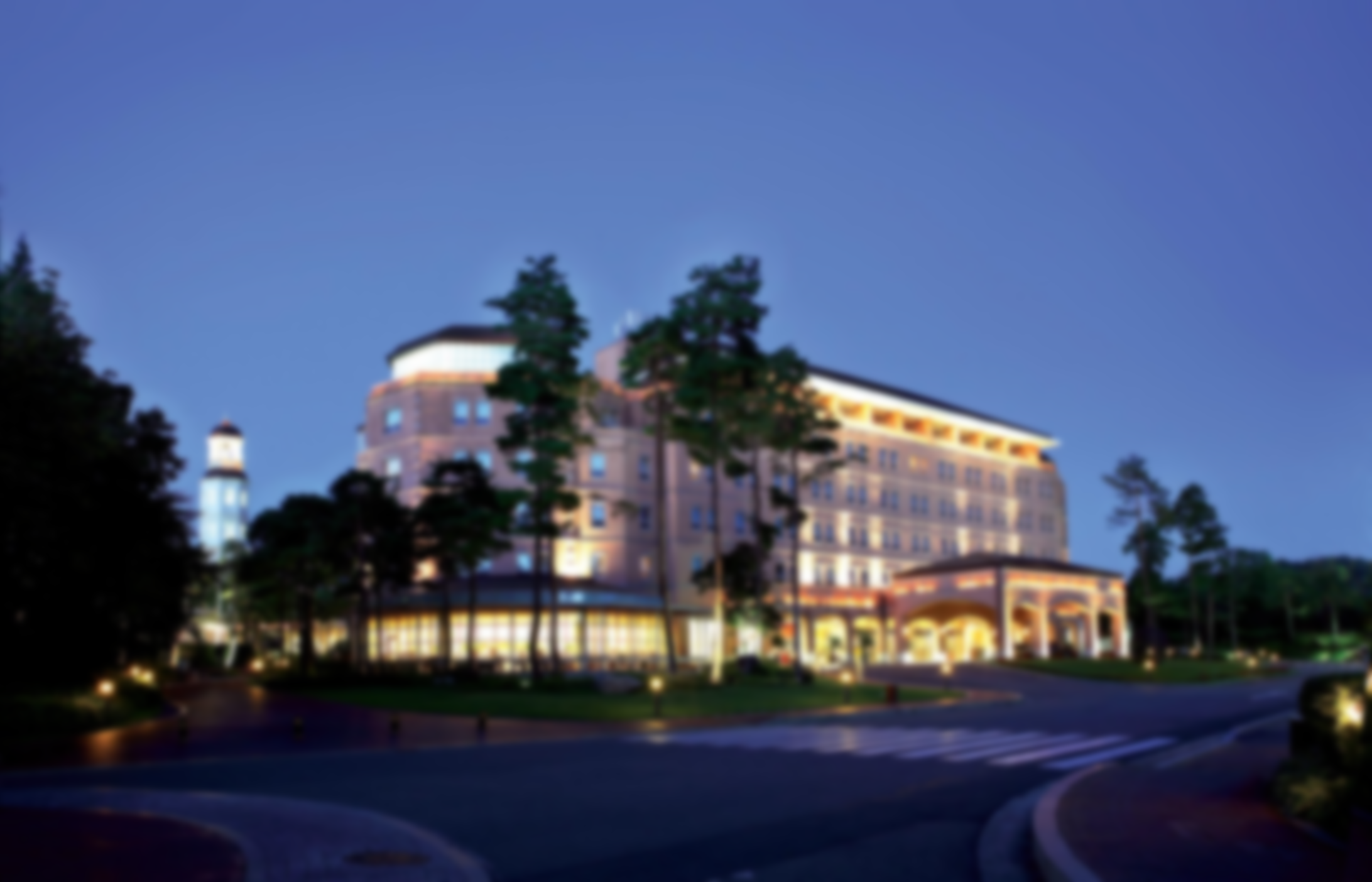 MAYFIELD HOTEL & RESORT

2022년 메이필드 호텔 업무 체험프로그램
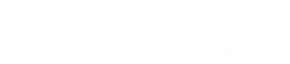 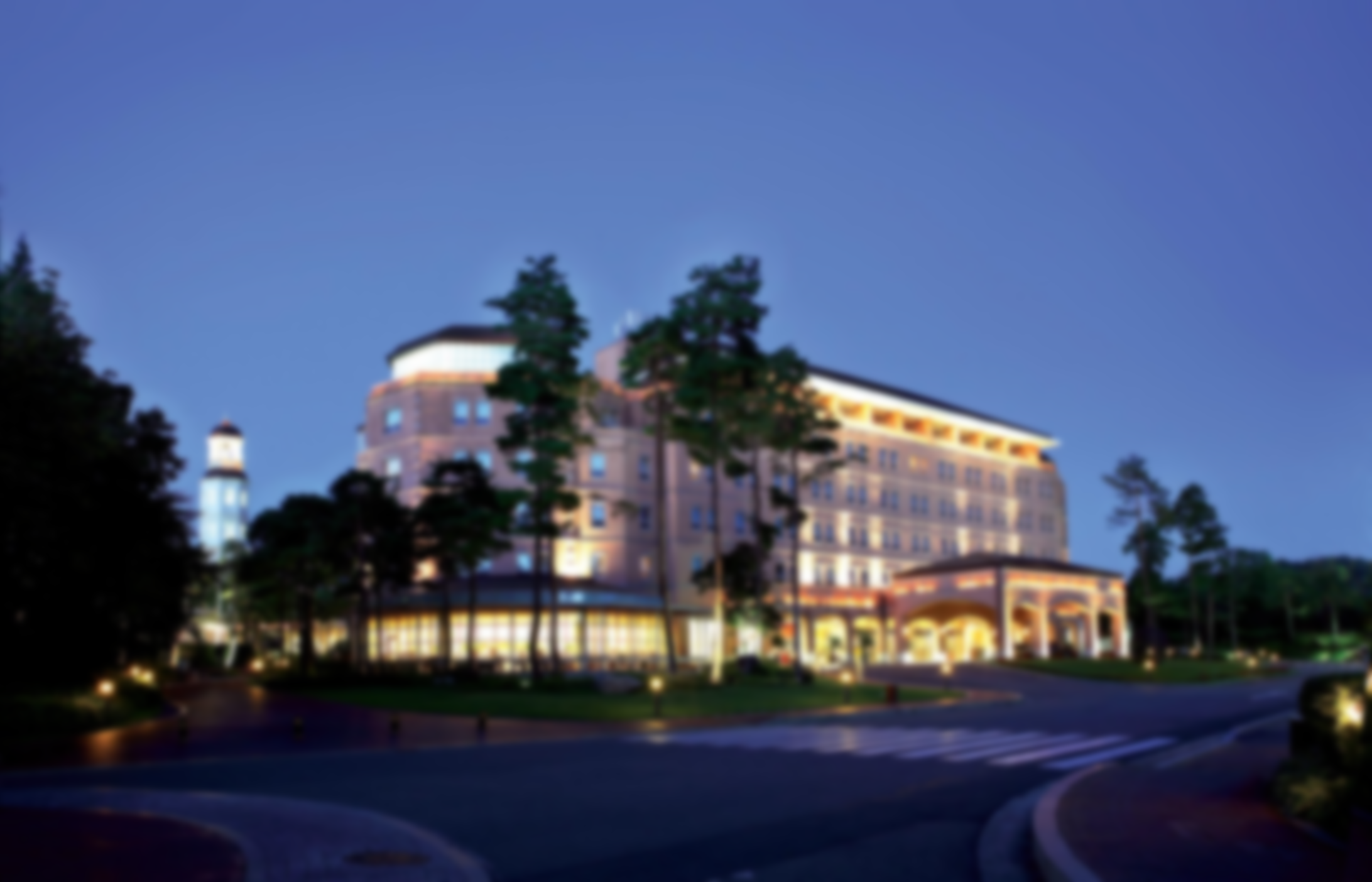 호텔 개요
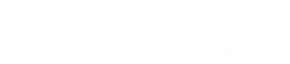 MAYFIELD  “Special & Natural”
2003년 10월 그랜드 오픈
유러피안 부티크 호텔 
3만 2천여 평의 부지
아름다운 조경, 산책로, 객실, 레스토랑, 해수 수영장, 스파 등
특급호텔 유일의 PAR3 골프 코스, 300야드 야외 골프 연습장
인천국제공항, 김포국제공항과 인접
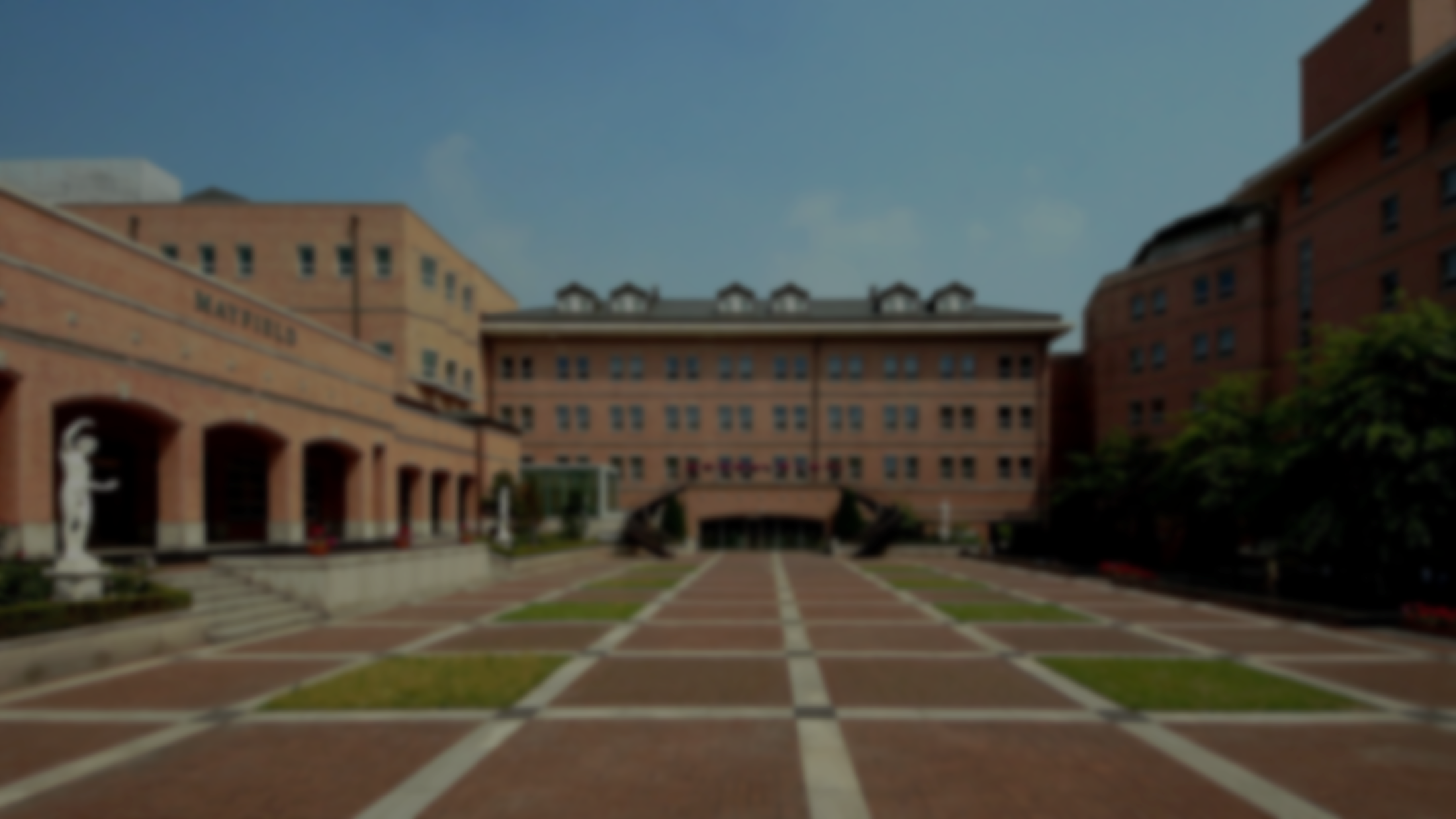 브랜드 아이덴티티
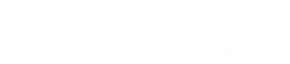 스코트랜드의 성 ‘메이필드’ 에서 유래, ‘고객을 왕처럼 서비스하겠다’는 의미
유러피안 스타일의 고품격 호텔 지향
아름다운 자연 속에서 편안한 휴식과 재충전으로 온전한 회복을 경험
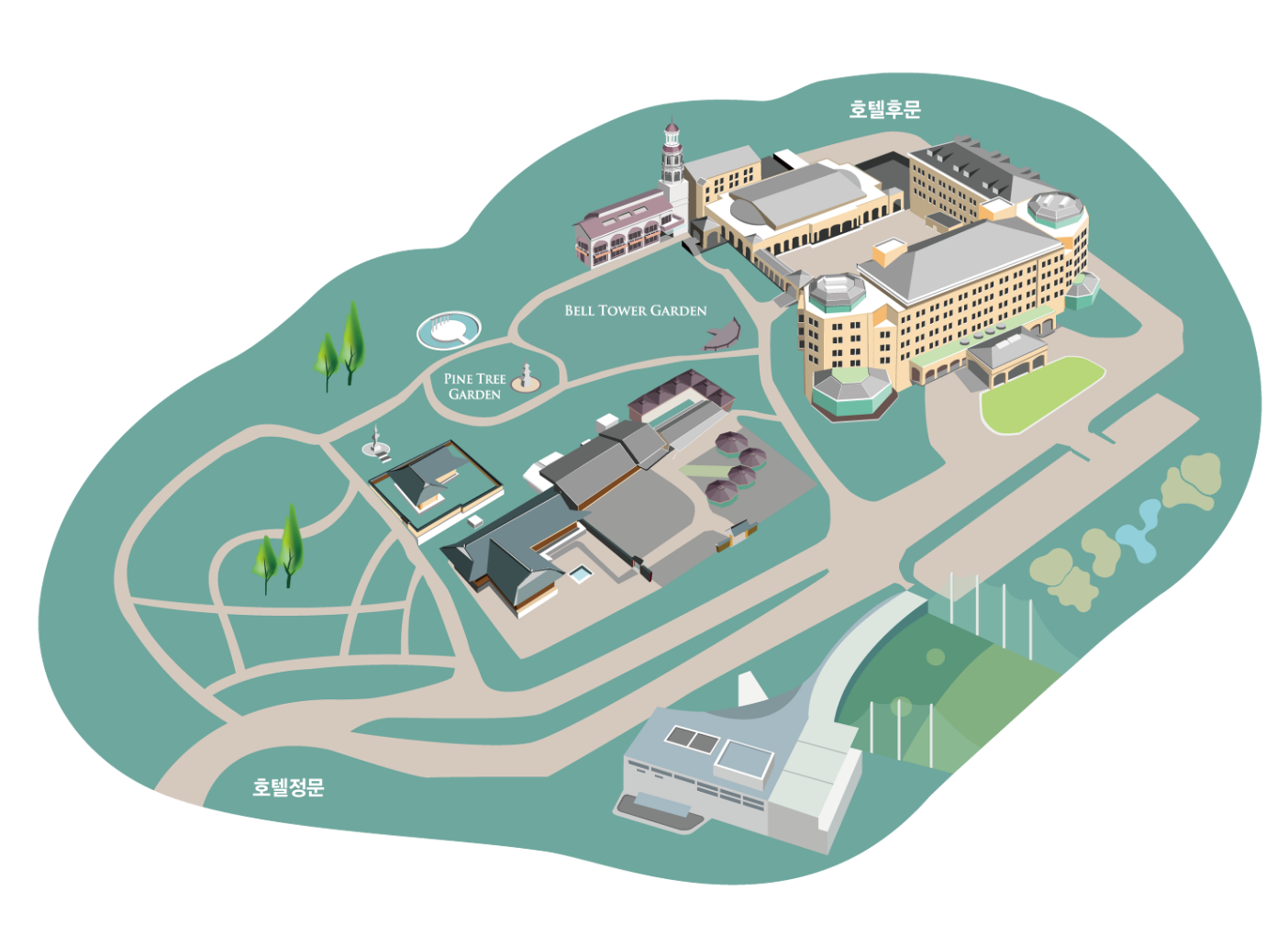 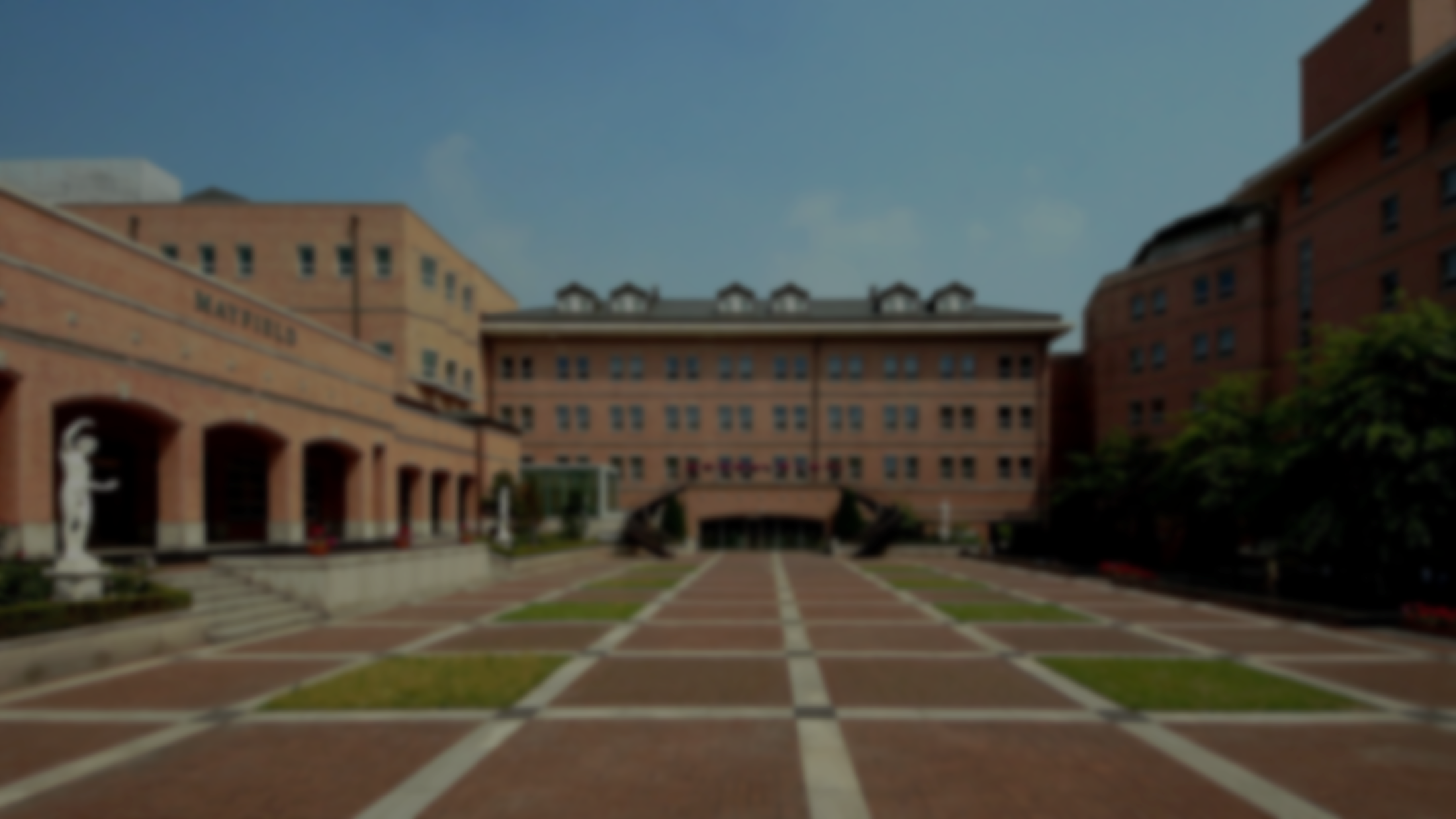 연회장
아트리움
중식당 이원
부대 시설 map
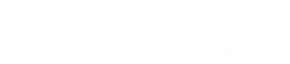 P3 주차장
이탈리안레스토랑 라페스타
BELL TOWER GARDEN
PINE GARDEN
본관 호텔동 객실, 로비라운지 로얄마일
한정식당 봉래헌, 한식당 낙원
뷔페레스토랑 캐슬테라스
P2 주차장
Par 3 골프장
골프 드라이빙 레인지
P1 주차장
주차시설
별관 스위트동 객실, 피트니스, 사우나, 스파
객실
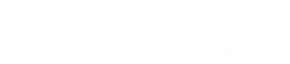 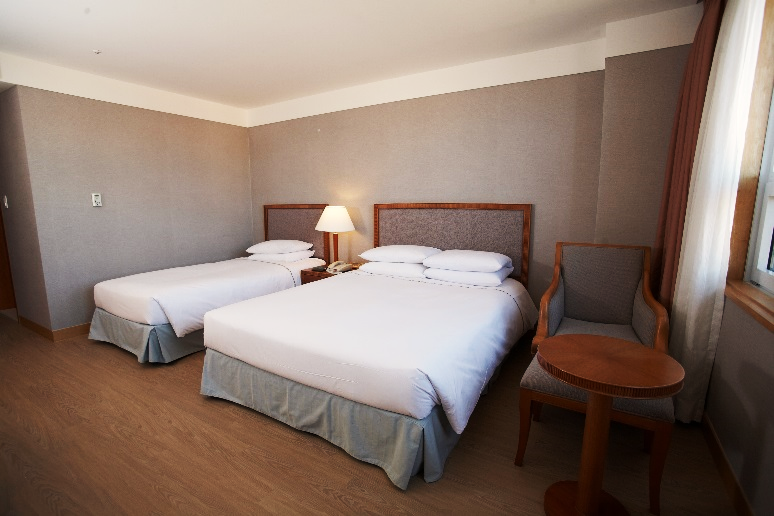 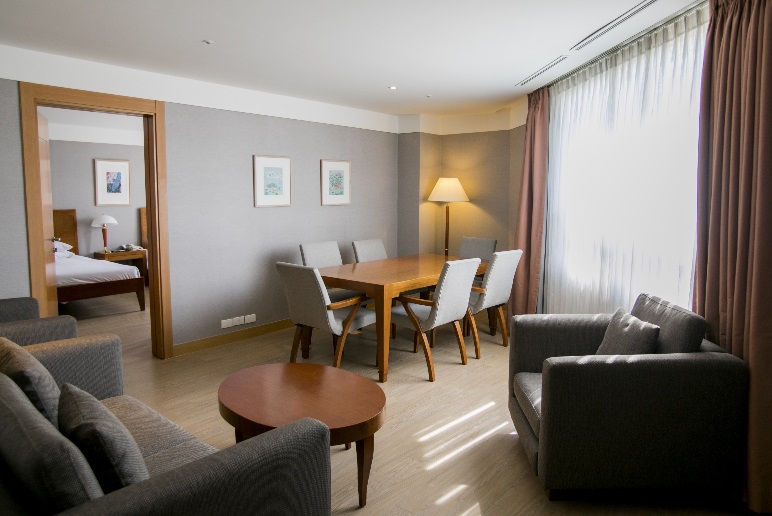 본관 및
스위트 도합 
총 239개 객실 보유
수페리어 트윈
비즈니스 스위트
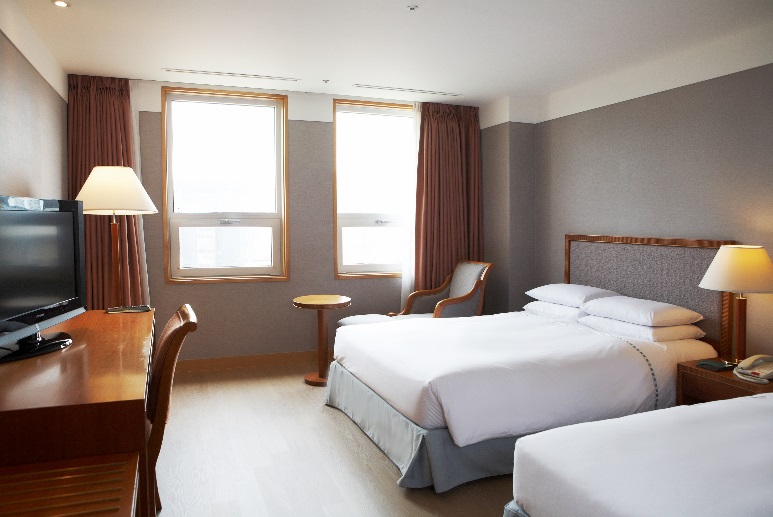 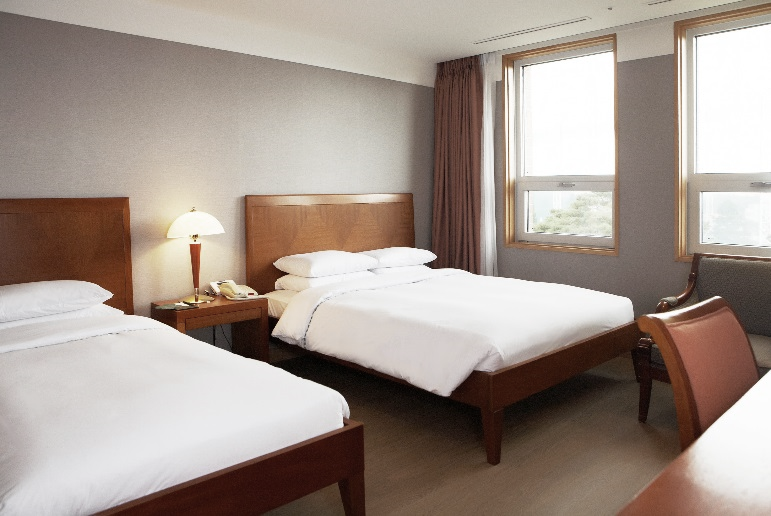 수페리어 트윈
비즈니스 스위트
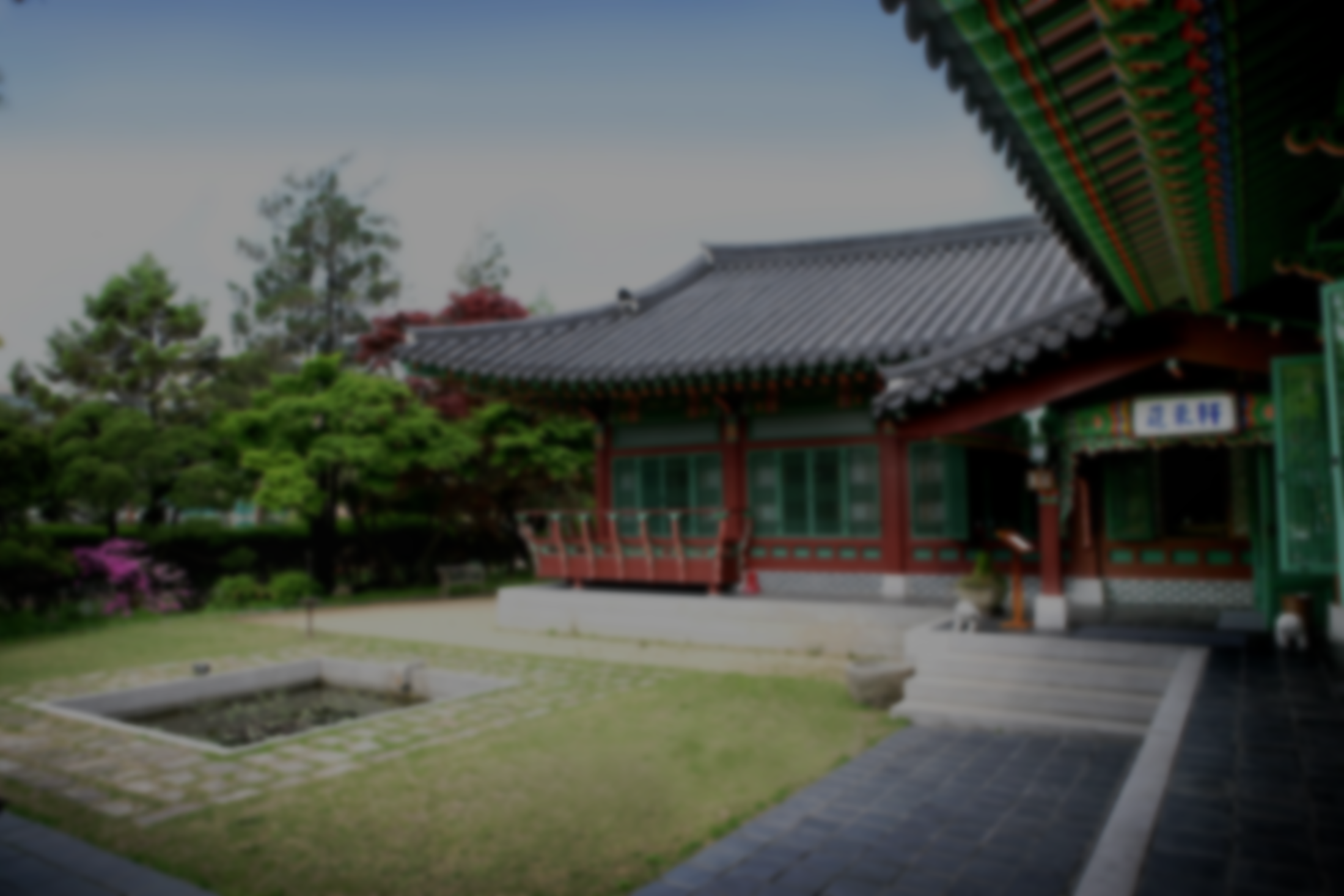 F&B
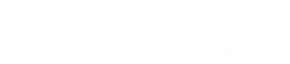 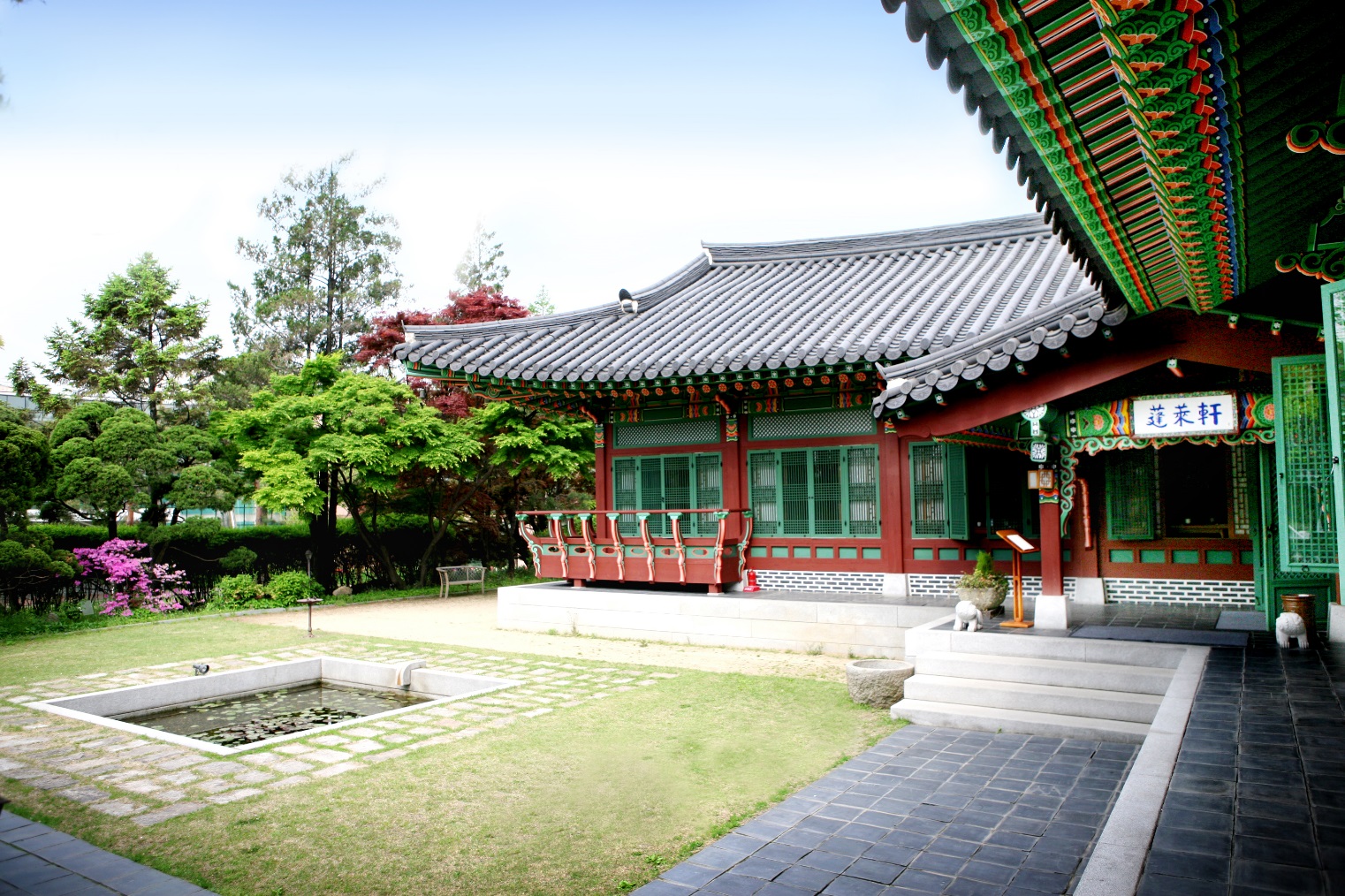 한식 레스토랑부터
뷔페 레스토랑까지
총 7곳의 F&B 보유
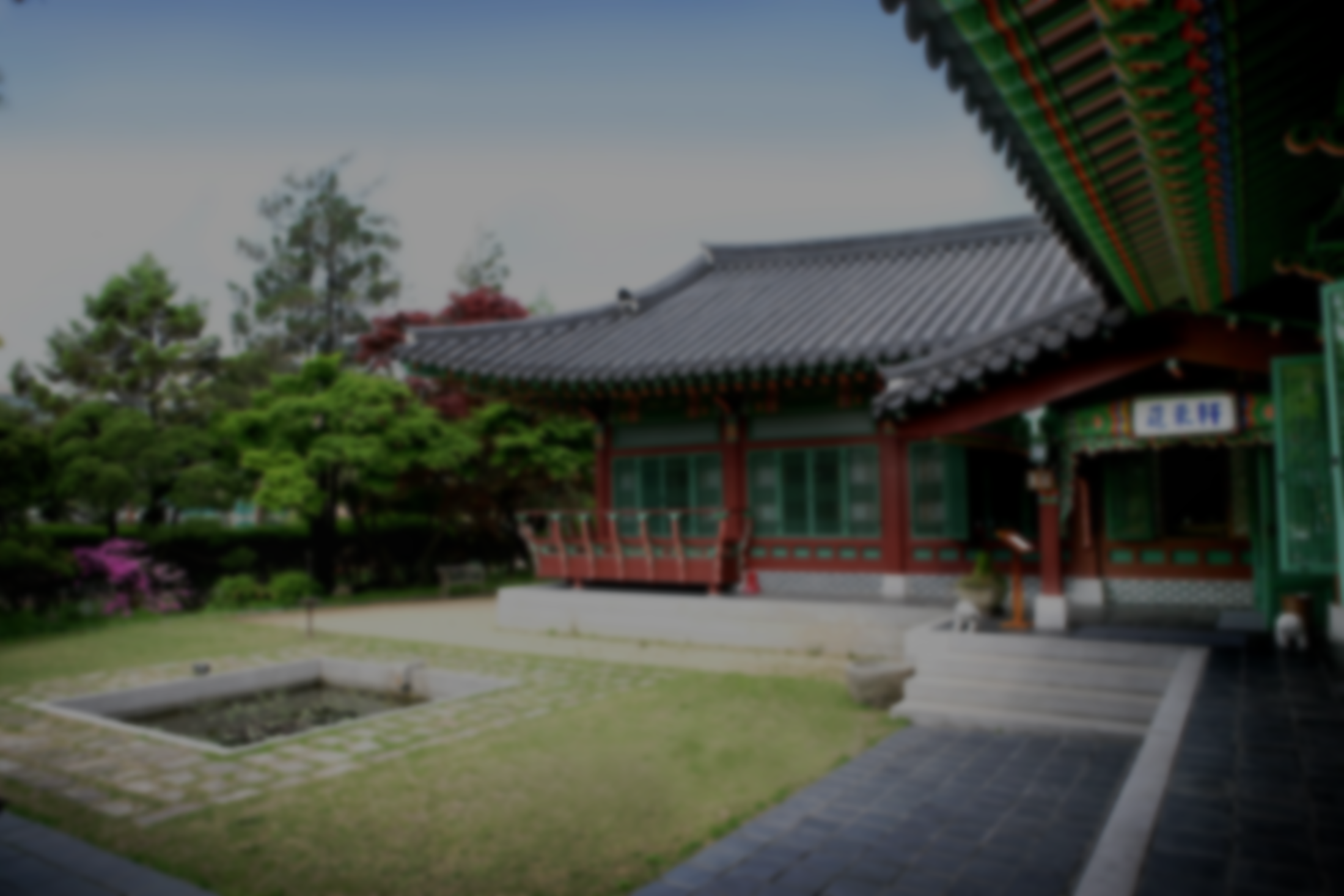 F&B
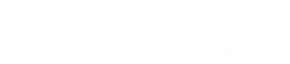 [낙원]
: 30여 년의 전통과 맛을 자랑하는 갈비 명문 한식당
[봉래헌]
: 한국 고유의 전통과 기품을 느낄 수 있는 전통 한정식당
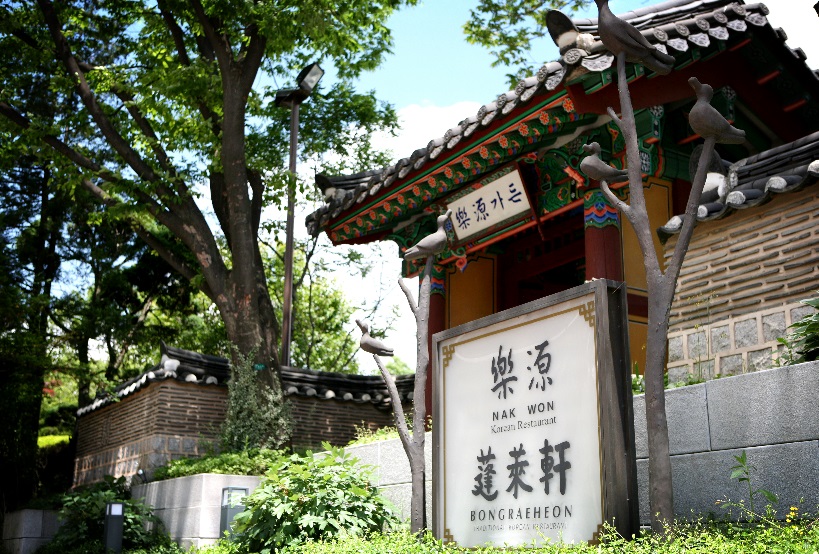 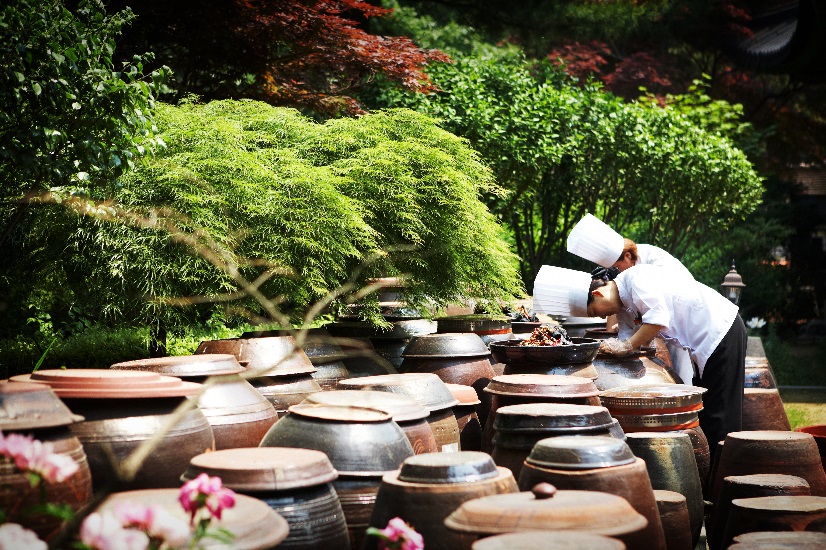 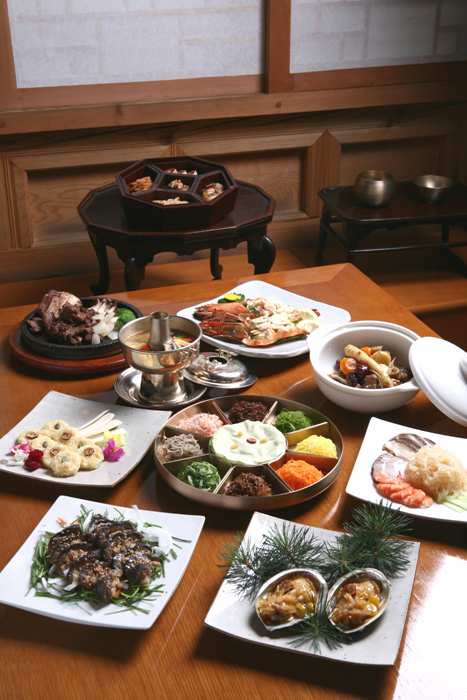 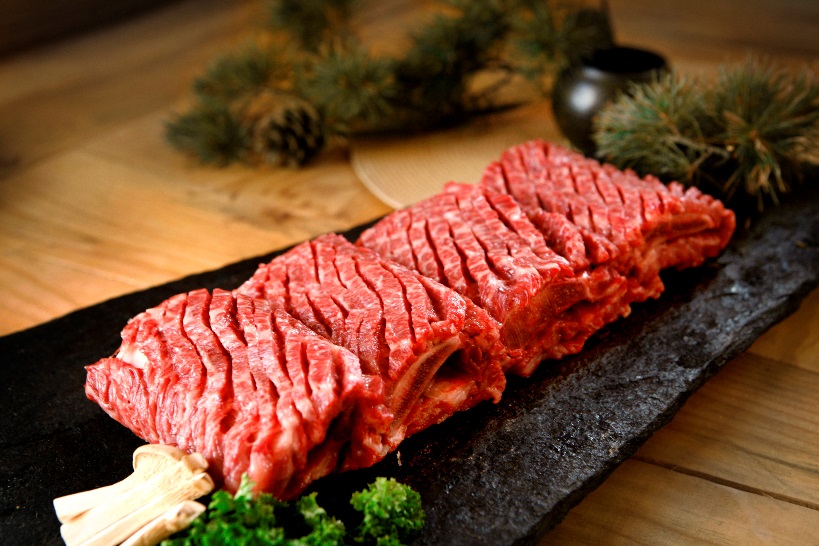 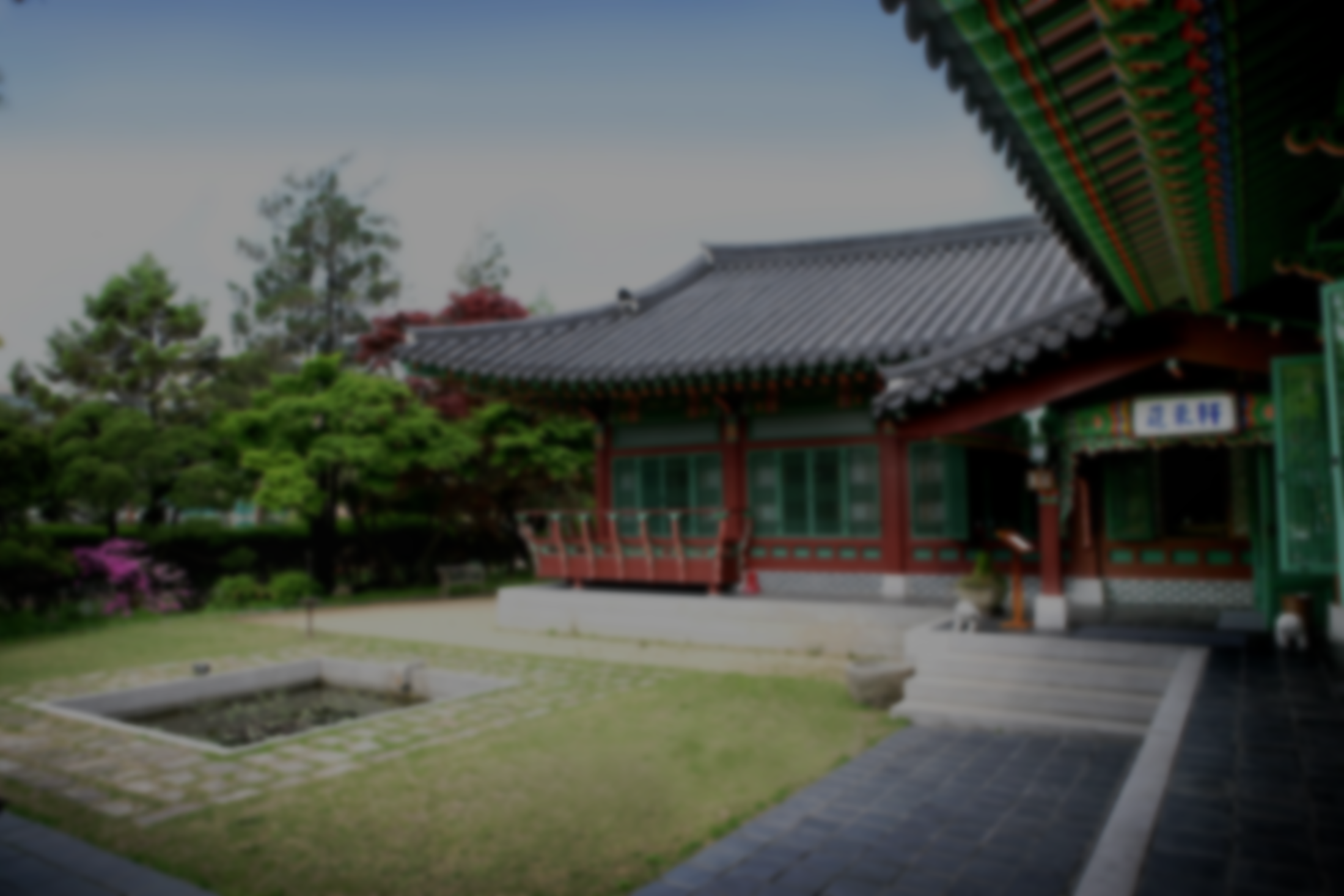 F&B
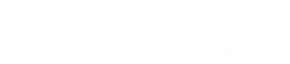 [캐슬테라스]
: 자연경관을 즐기며 각 국의 요리를 만나는 뷔페 레스토랑
[라페스타]
: 따사로운 햇살을 담은 정원 속 이탈리안 레스토랑
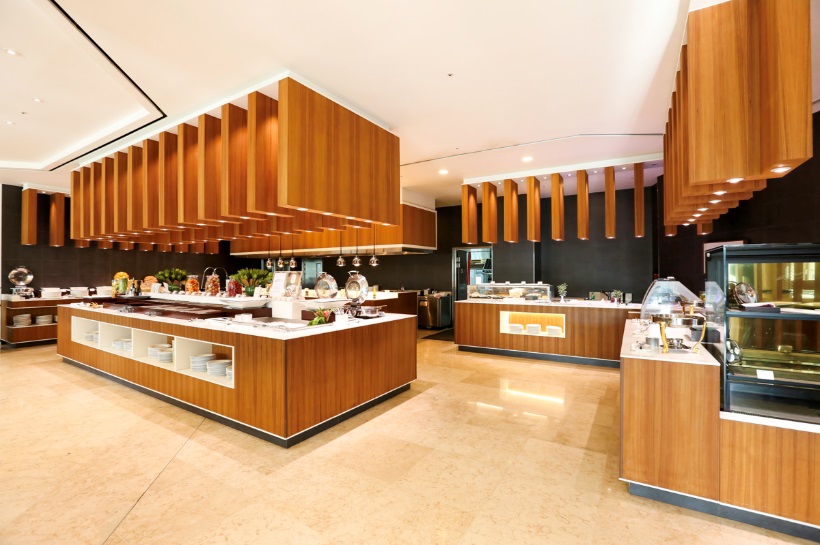 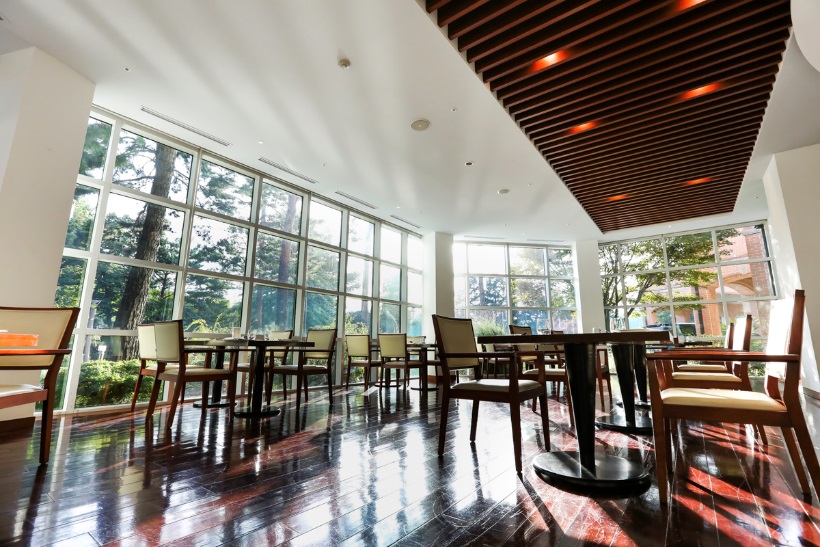 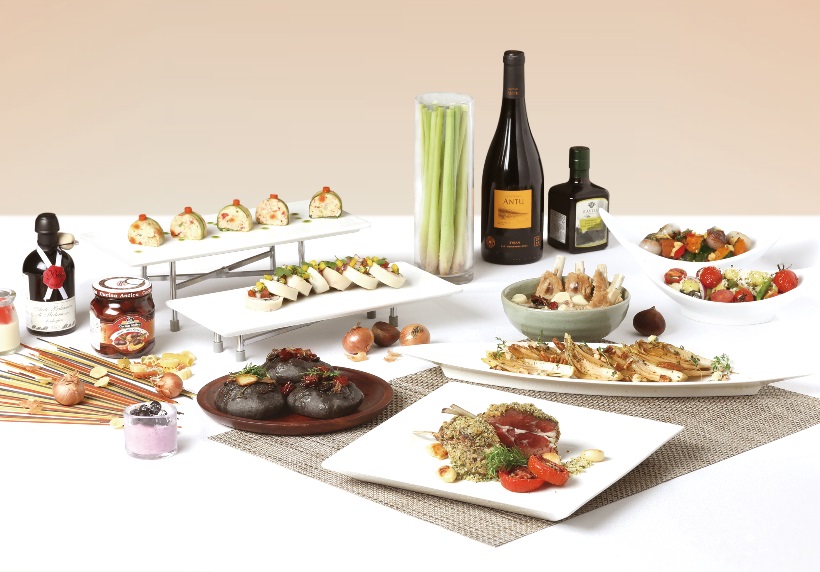 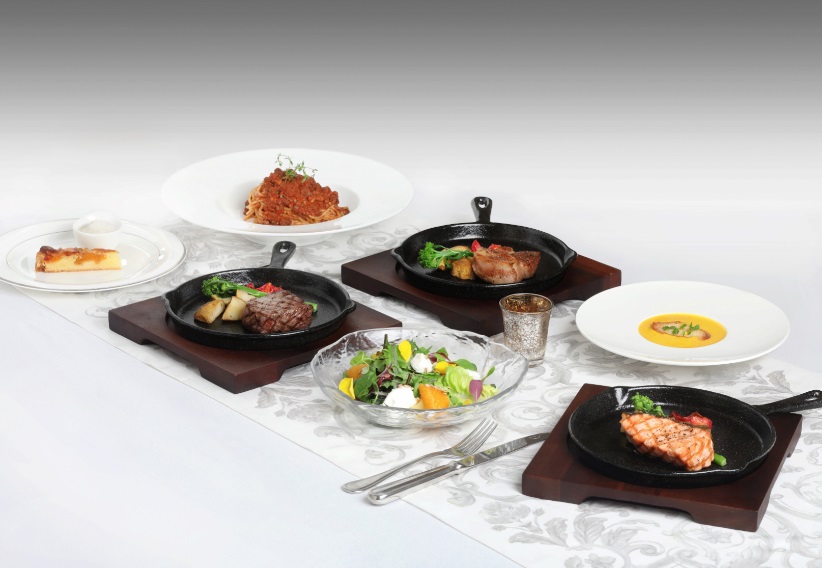 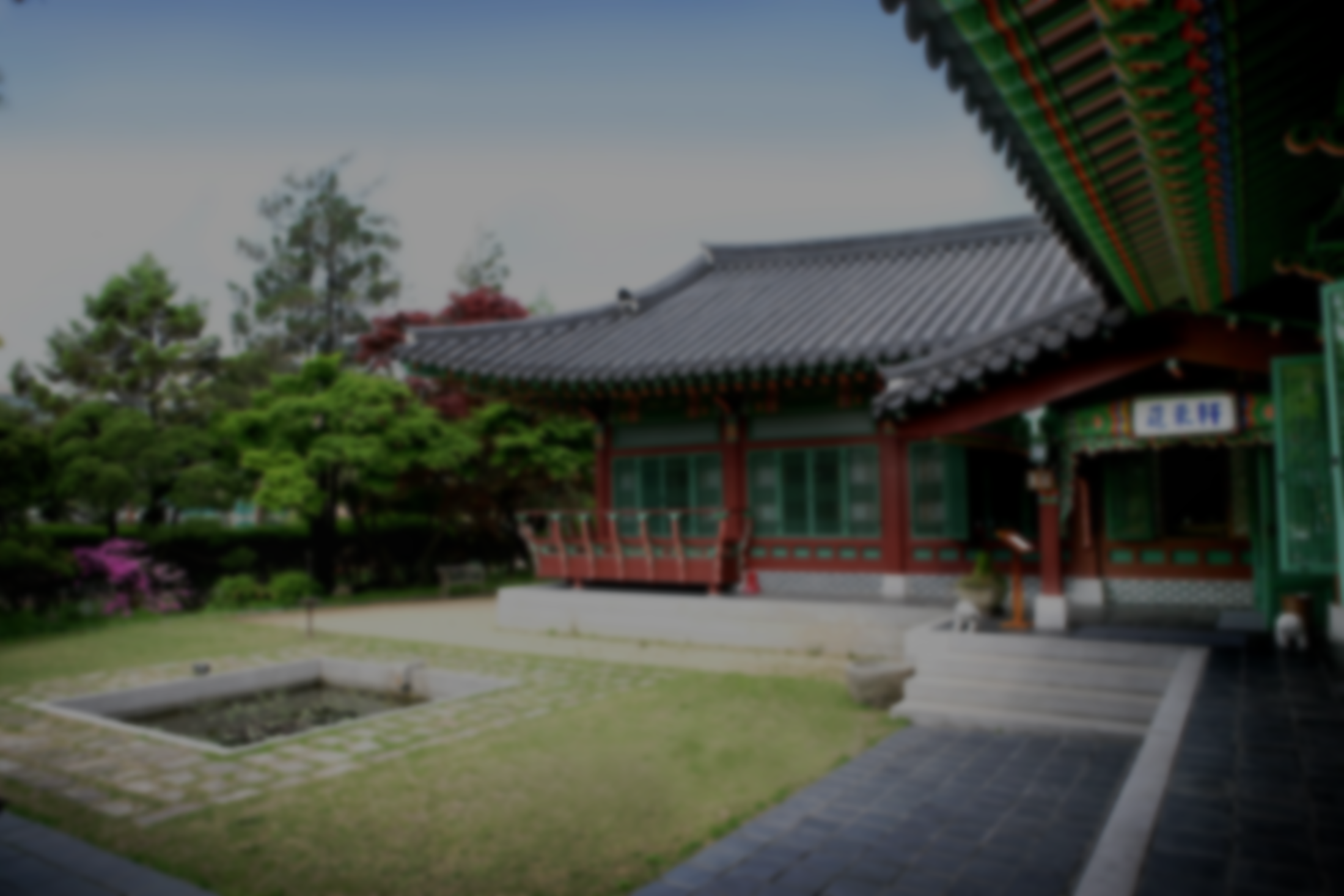 F&B
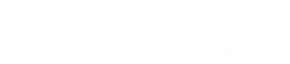 [로얄마일]
: 아름다운 정원에 둘러싸인 테라스를 갖춘 로비라운지
[**델리스**]
: 건강을 생각하는 프리미엄 베이커리
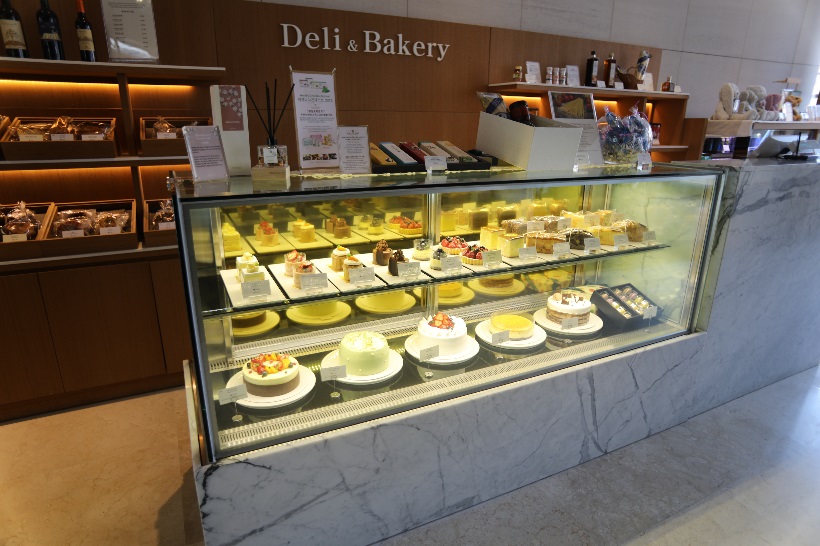 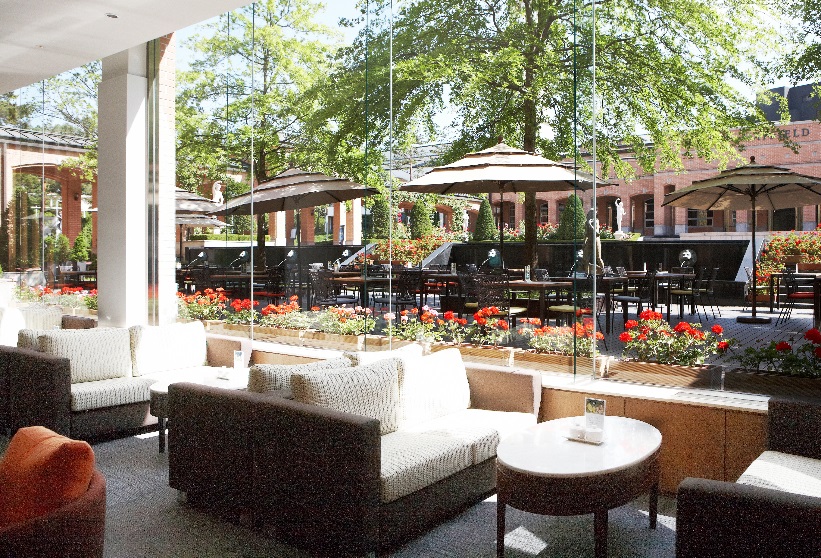 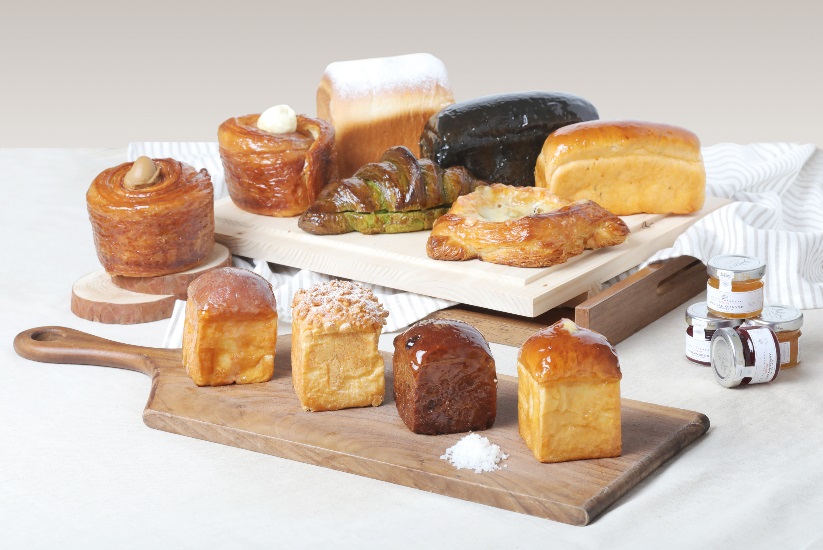 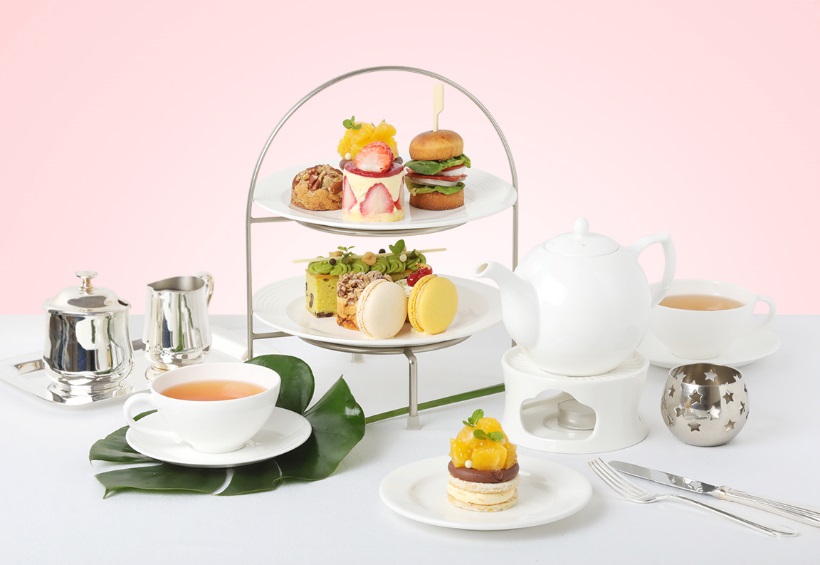 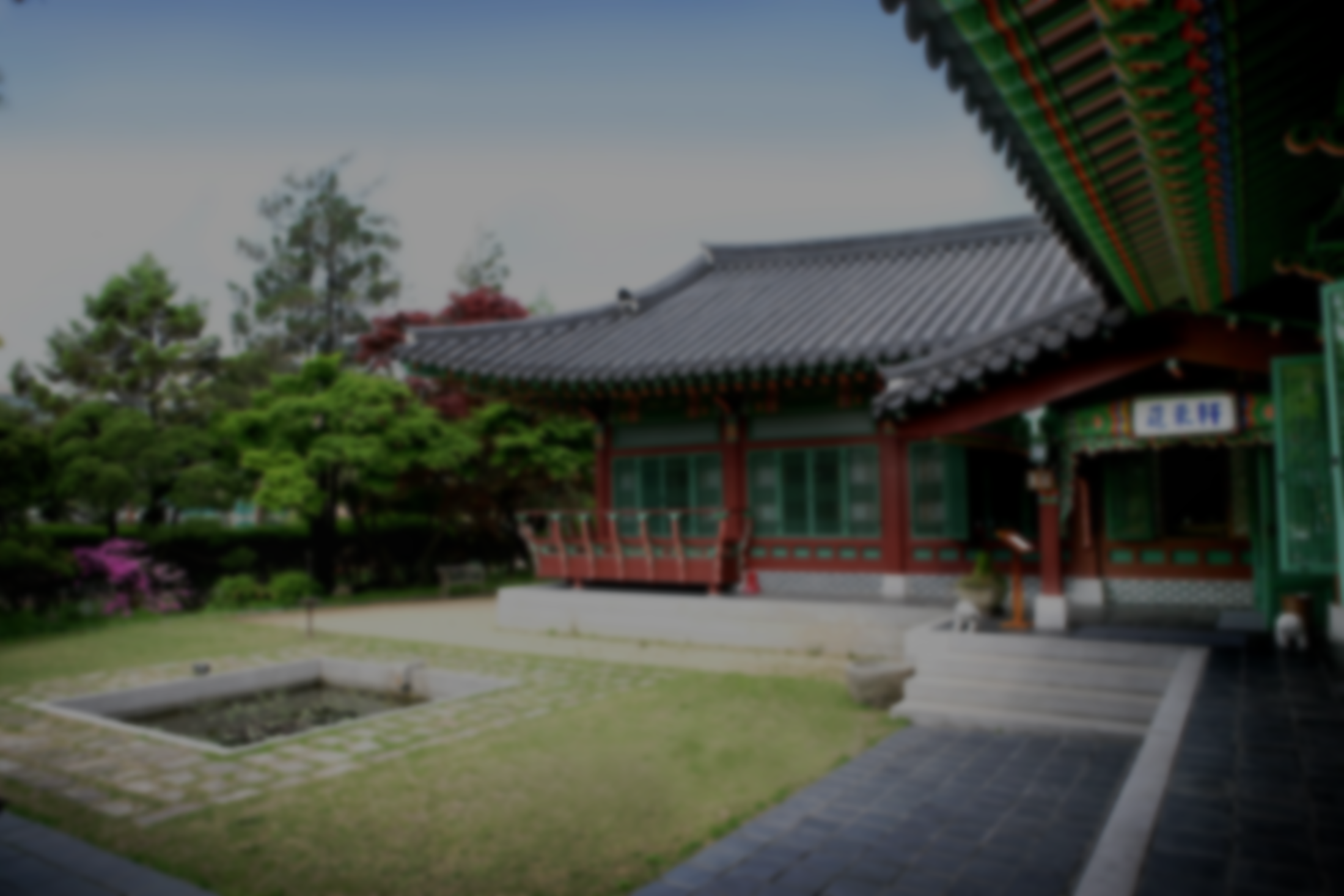 F&B
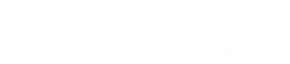 [이원]
: 아름다운 사계절의 자연 풍경을 전망할 수 있는 중식당
[SPECIAL EVENTS]
: 디오니소스 와인축제, 써스티문 맥주페스티벌
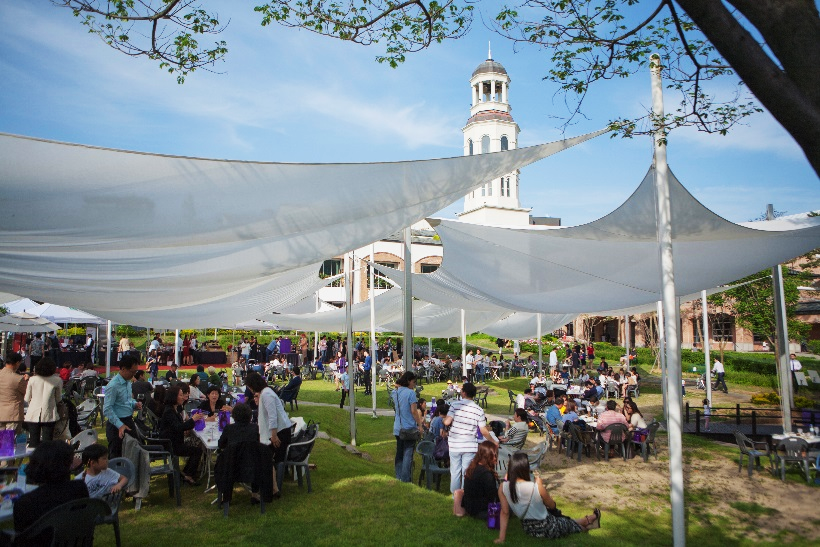 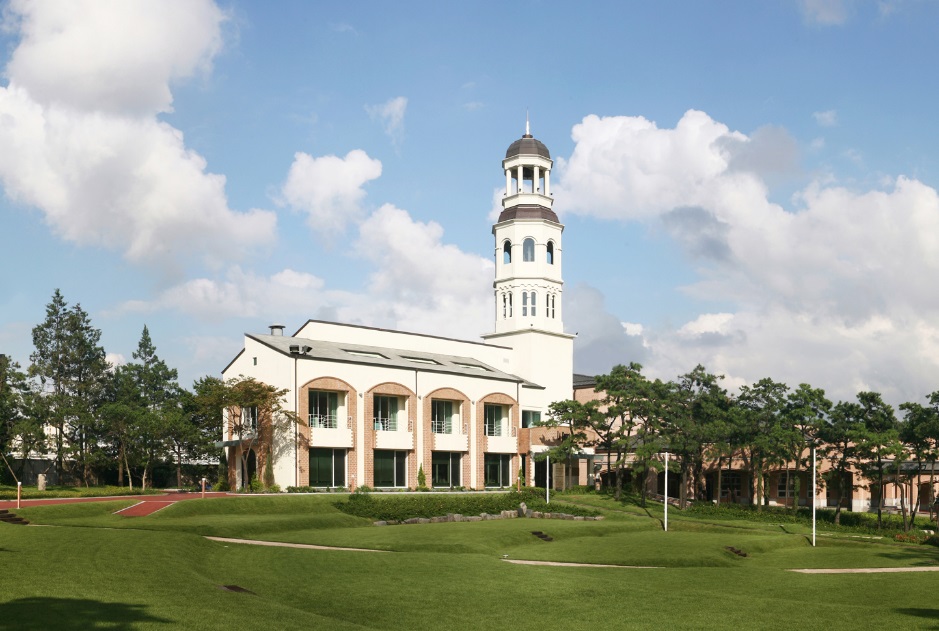 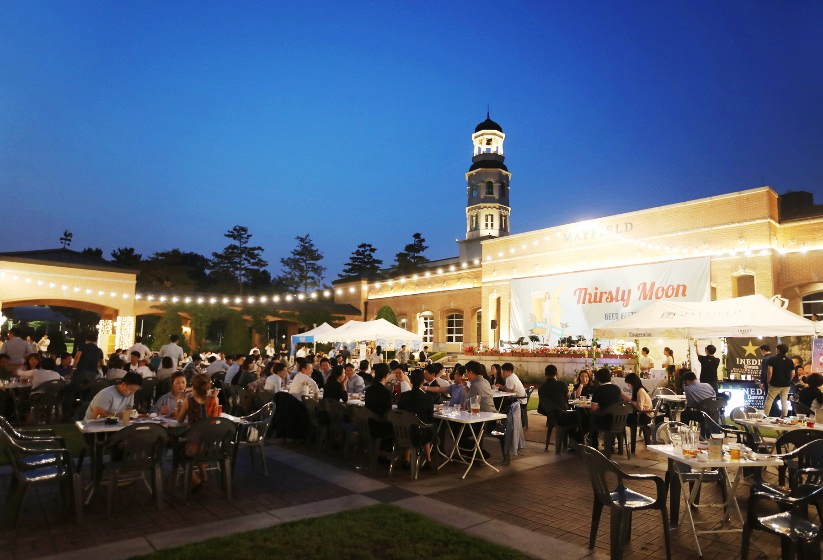 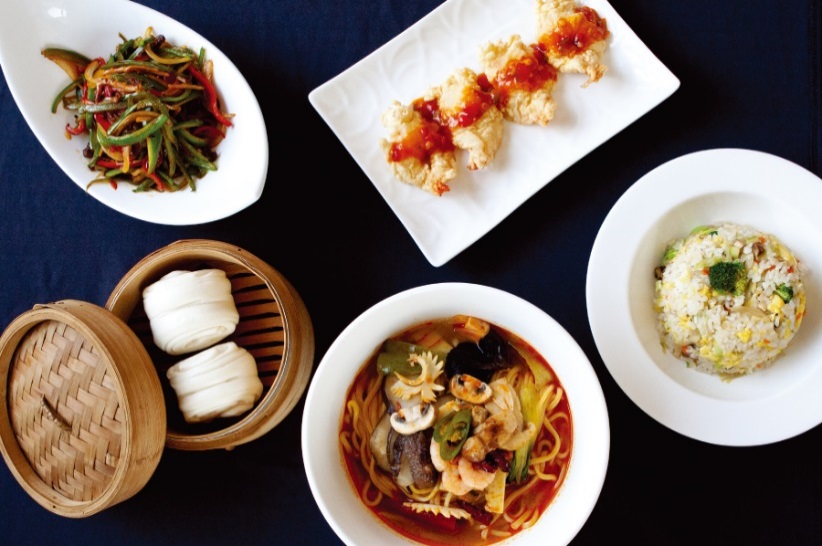 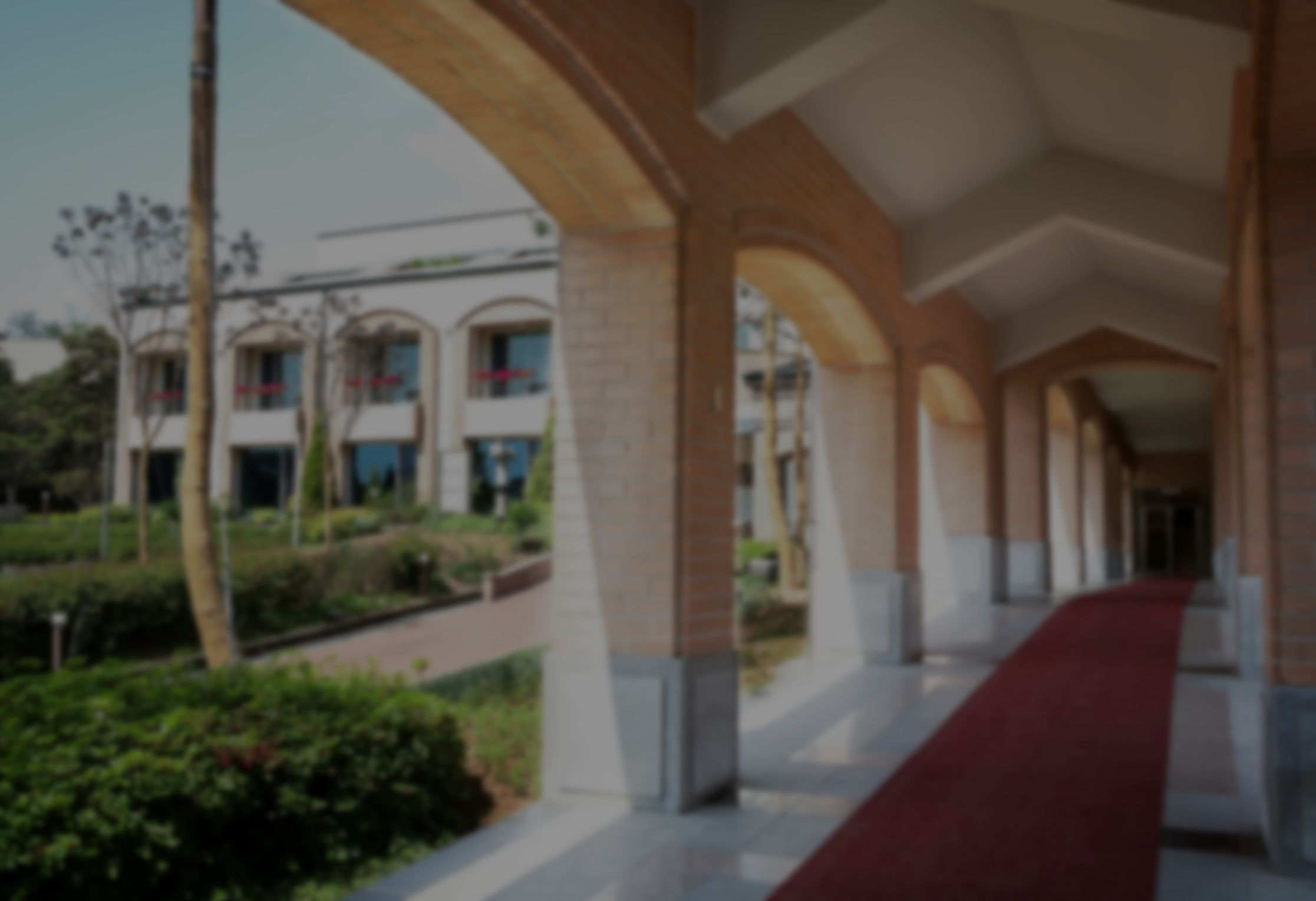 연회장
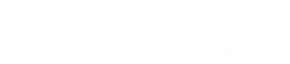 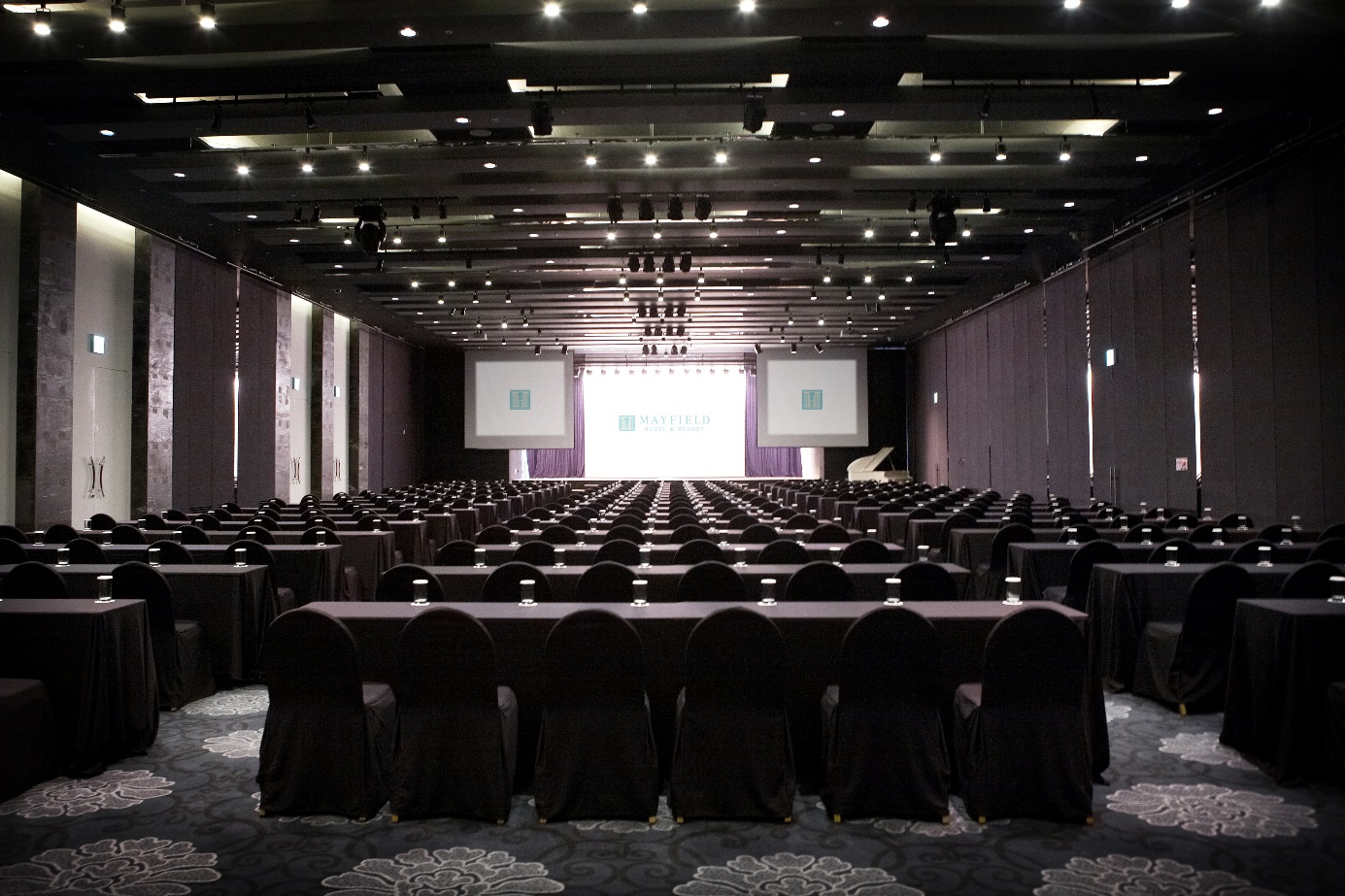 대형 연회장부터       소규모 연회장,        야외 연회까지 
총 11곳의 연회 장소 보유
볼룸 연회장
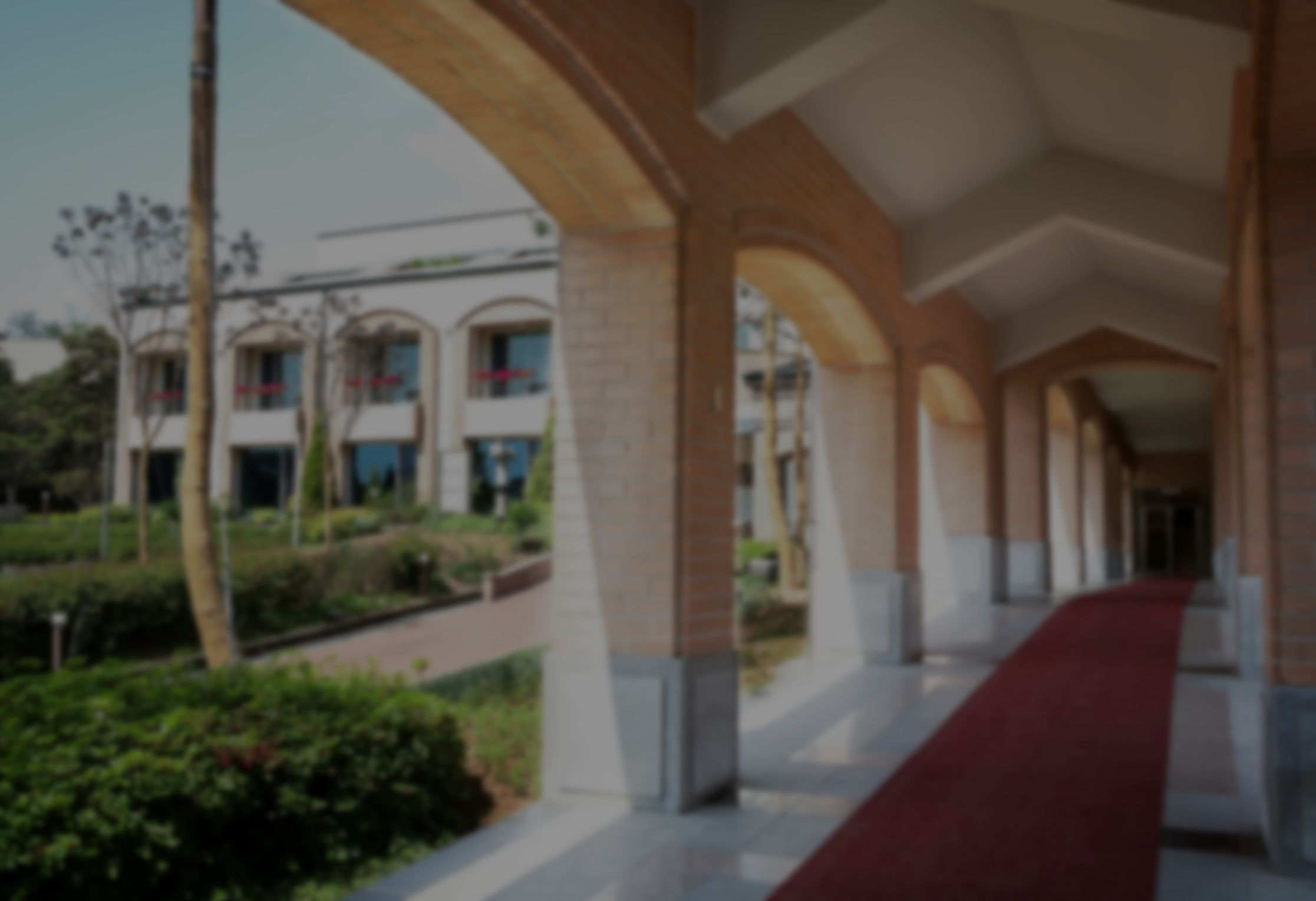 결혼식
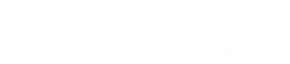 야외 웨딩부터 대규모 웨딩, 소규모 웨딩, 
전통 웨딩 초례청까지 
총 10곳의 웨딩 장소 보유
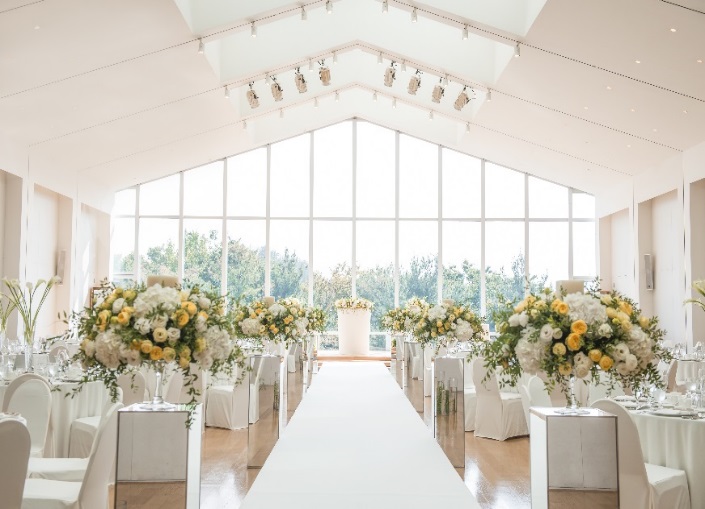 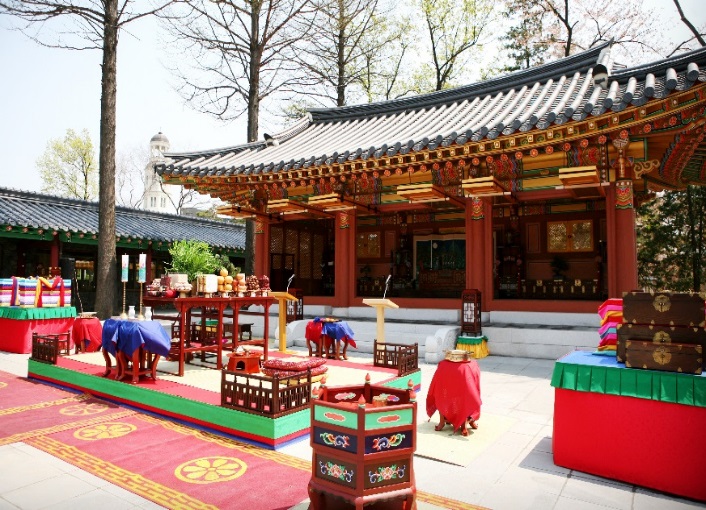 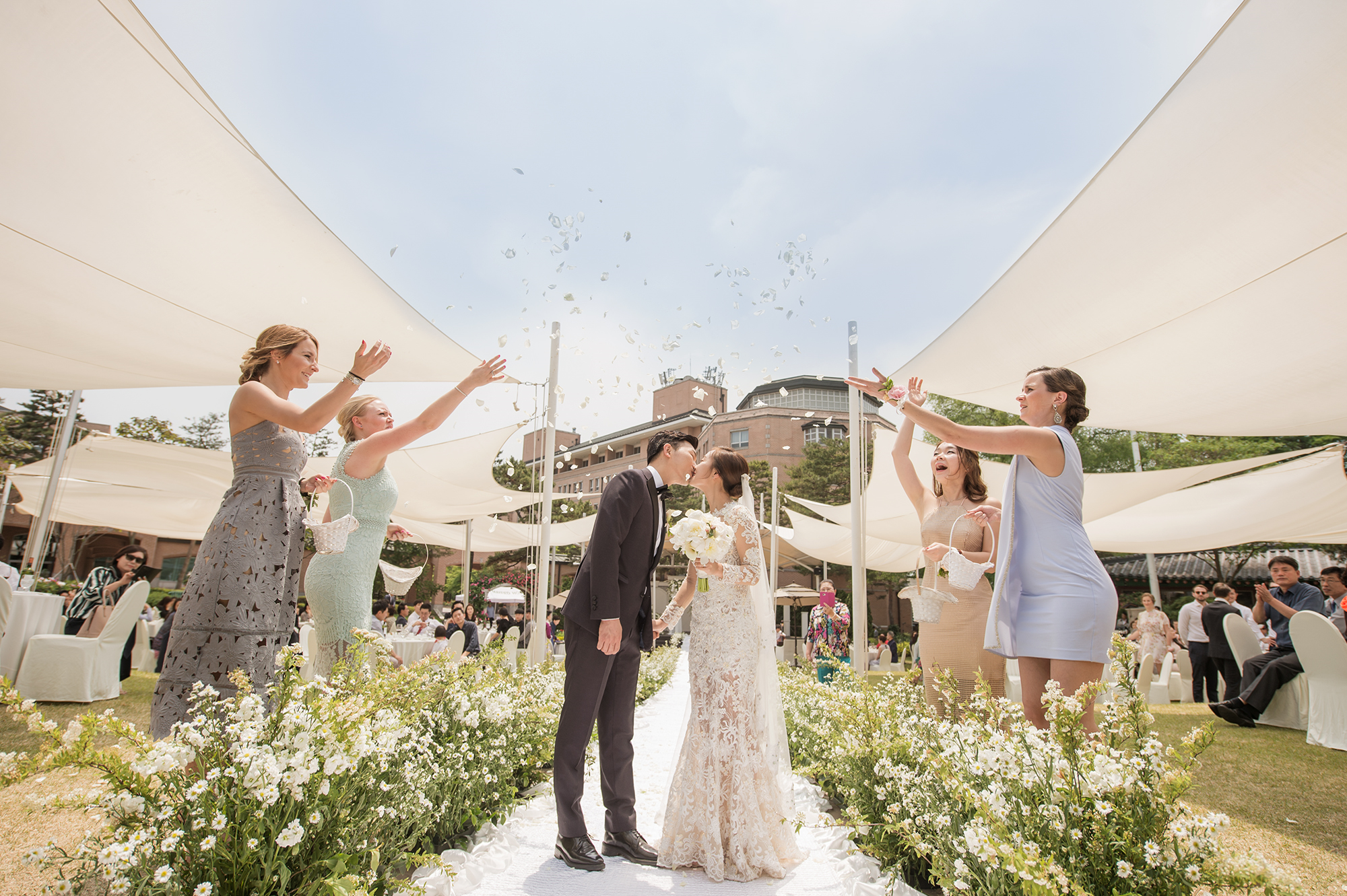 카라 연회장
초례청
벨타워 가든
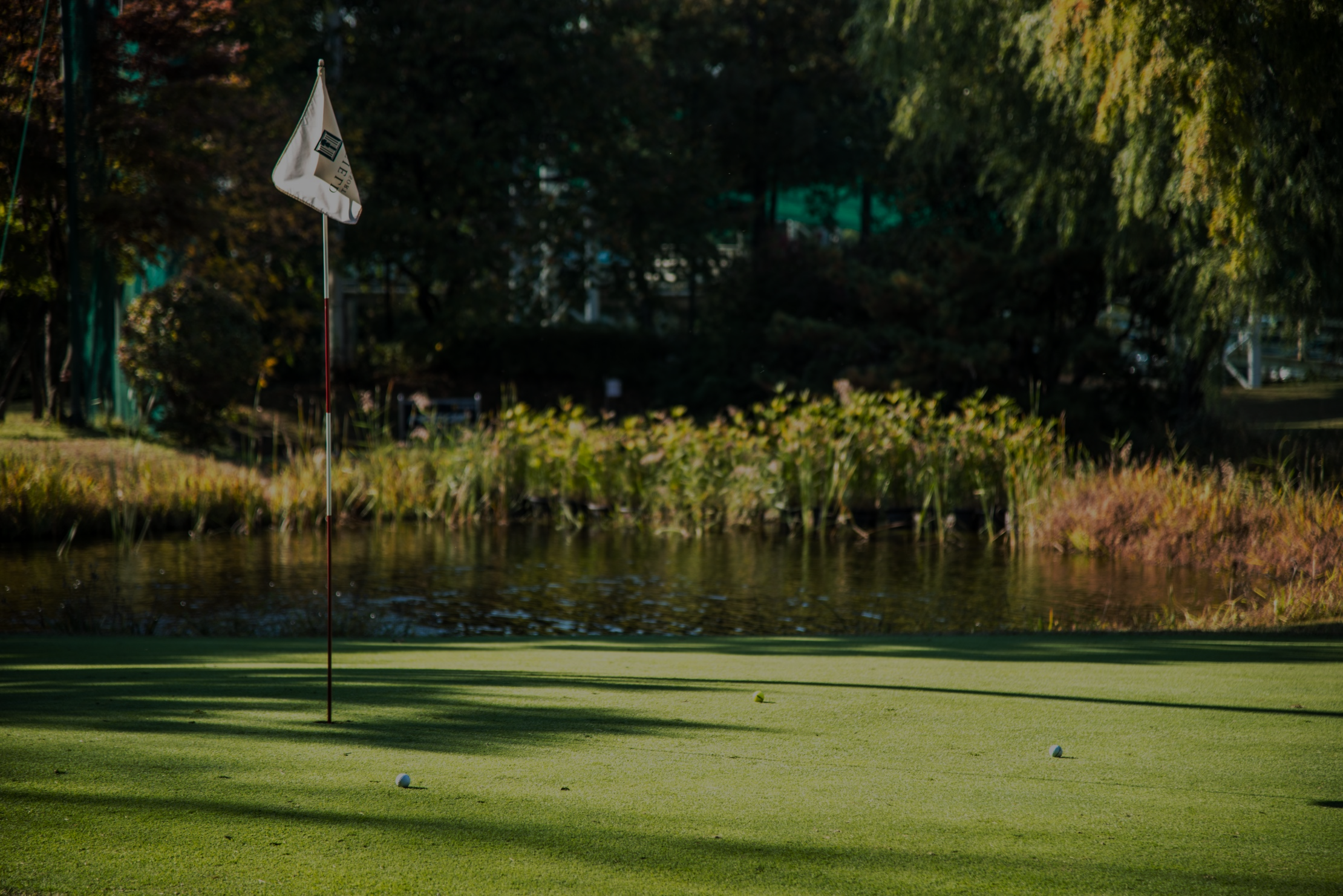 Urban Resort
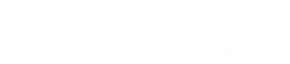 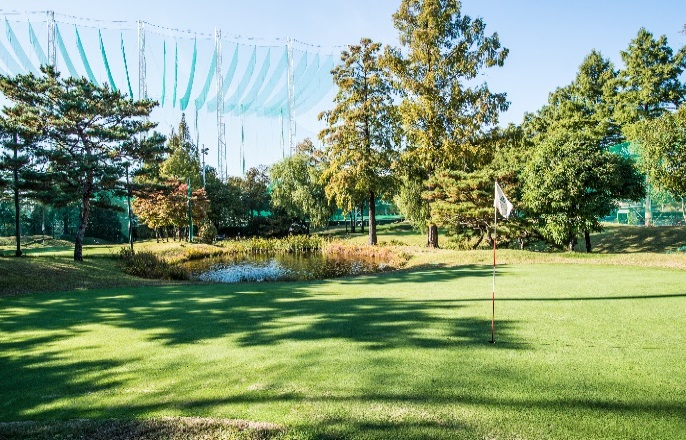 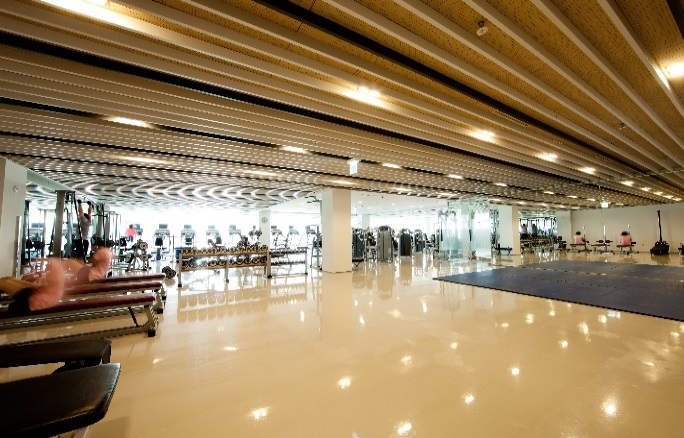 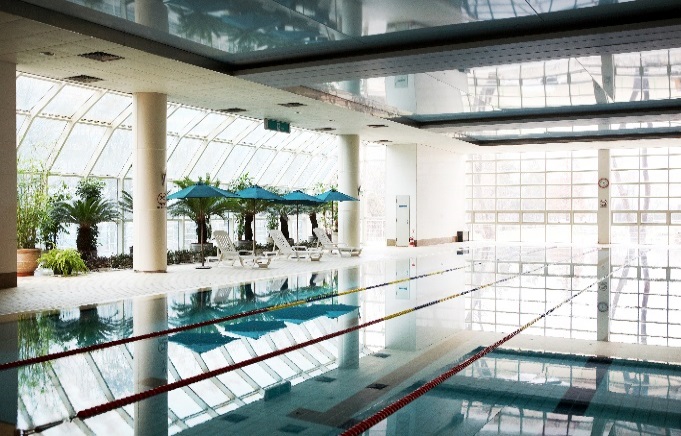 [헬스장]
[실내 수영장]
[Par 3 Golf]
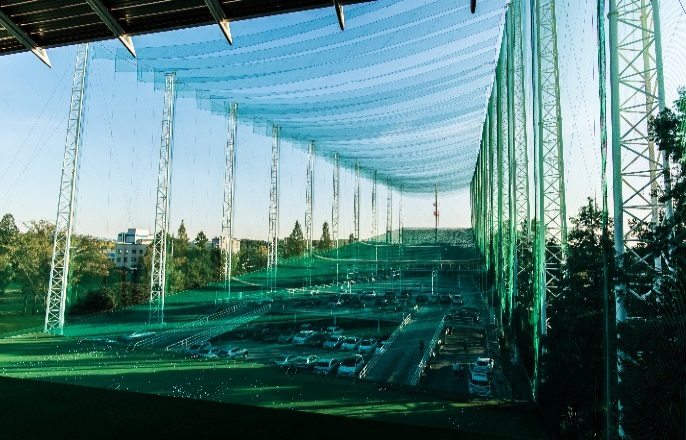 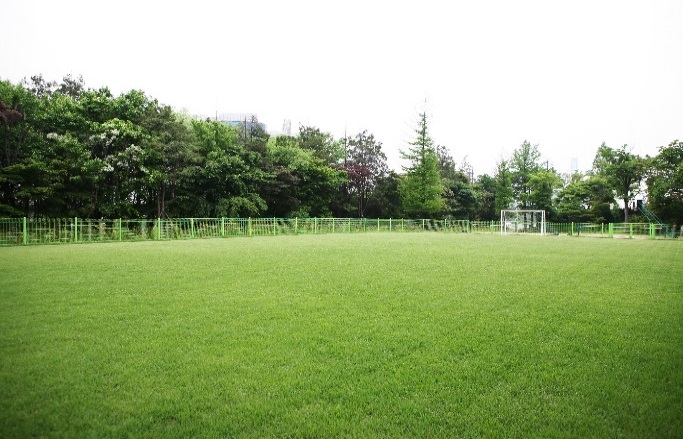 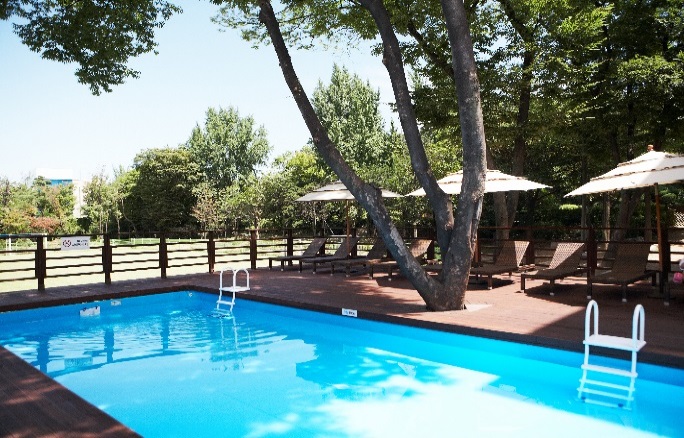 [풋살구장]
[실외 유아풀]
[야외 골프연습장]
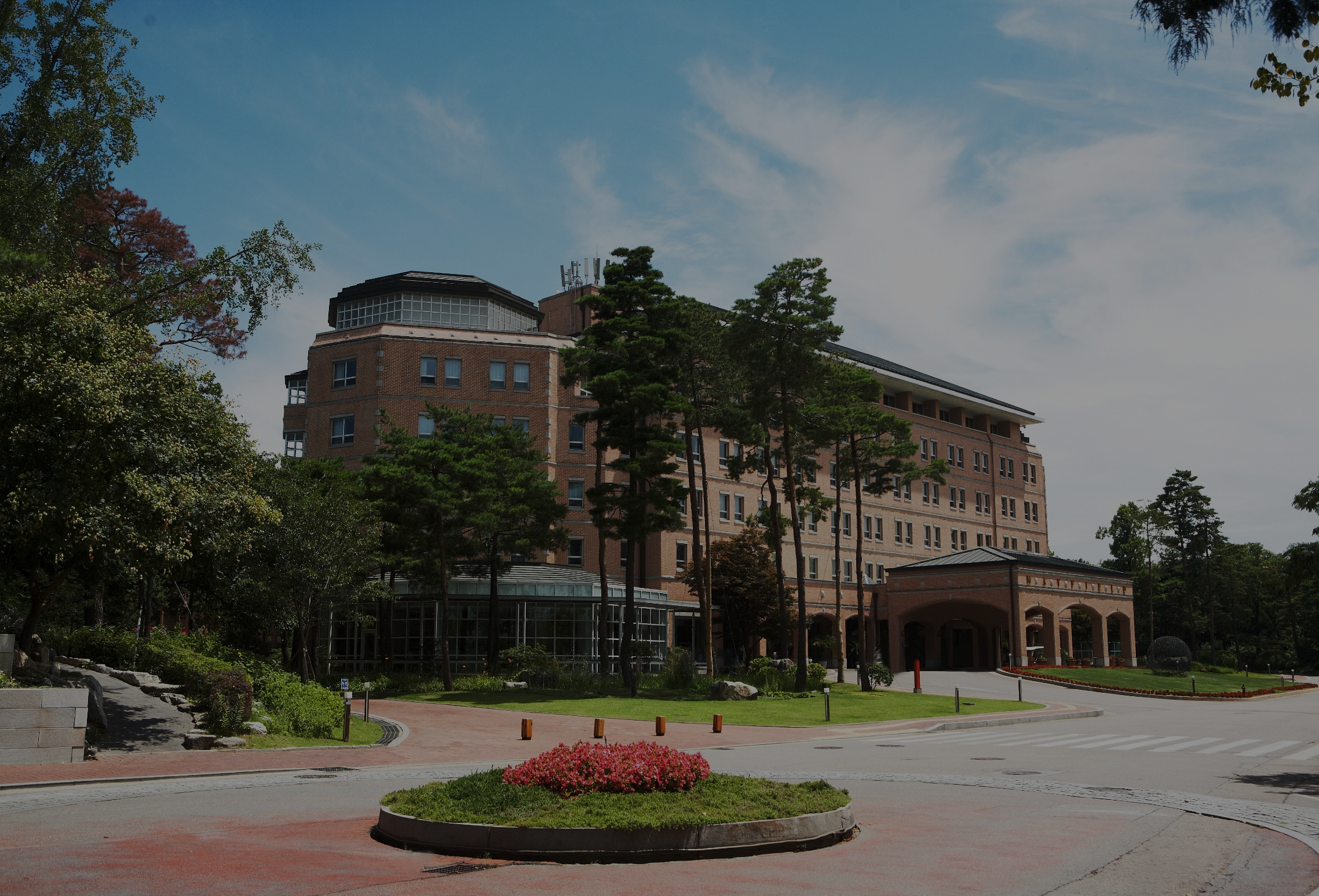 Events_한국관광공사 주최 코리아 럭셔리 트레블마켓(KLTM)
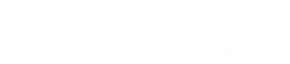 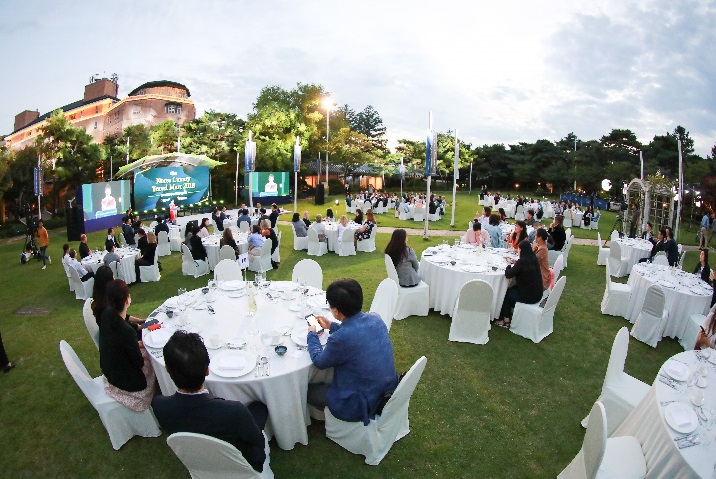 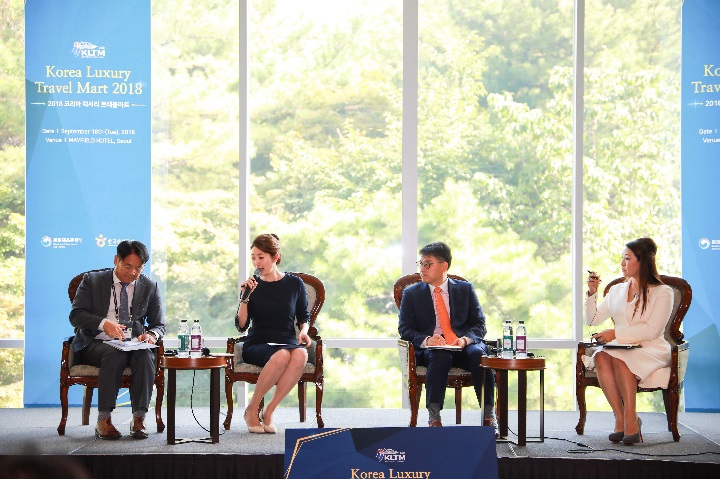 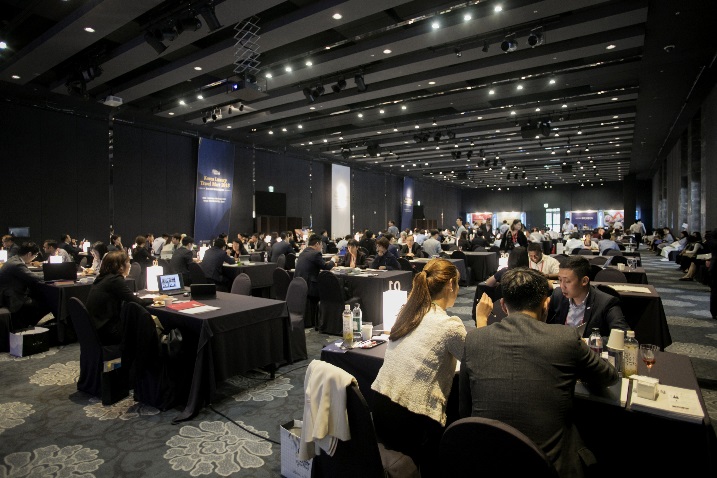 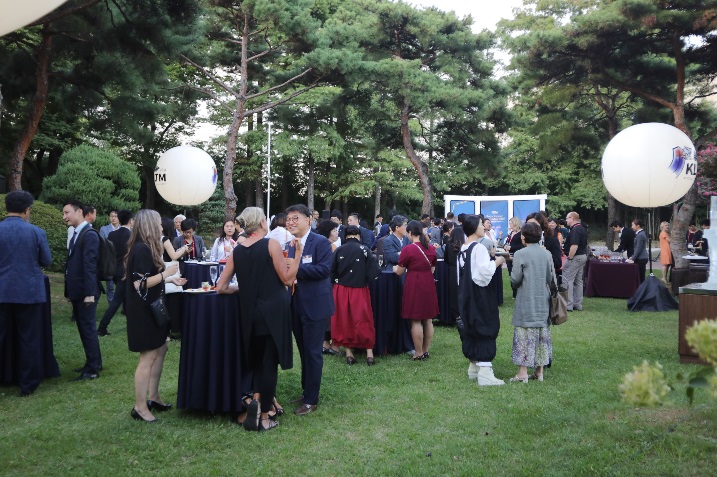 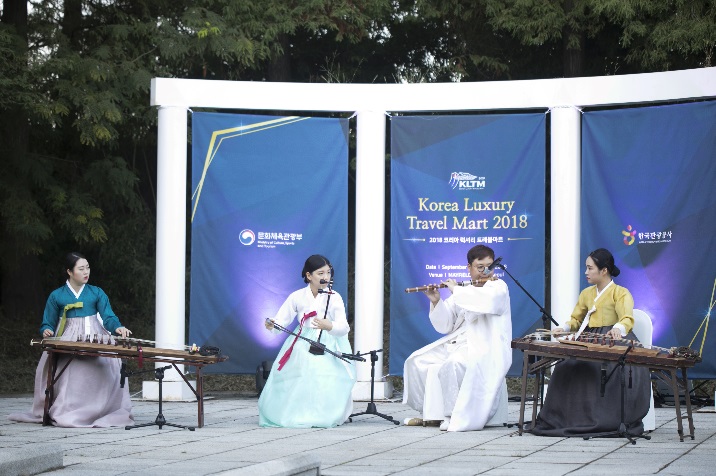 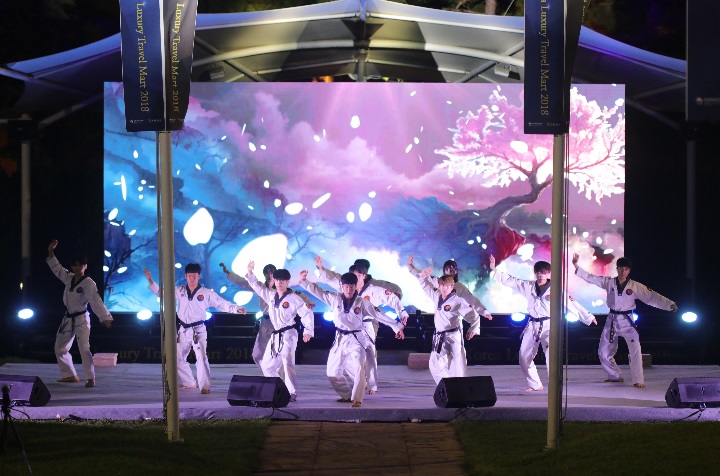 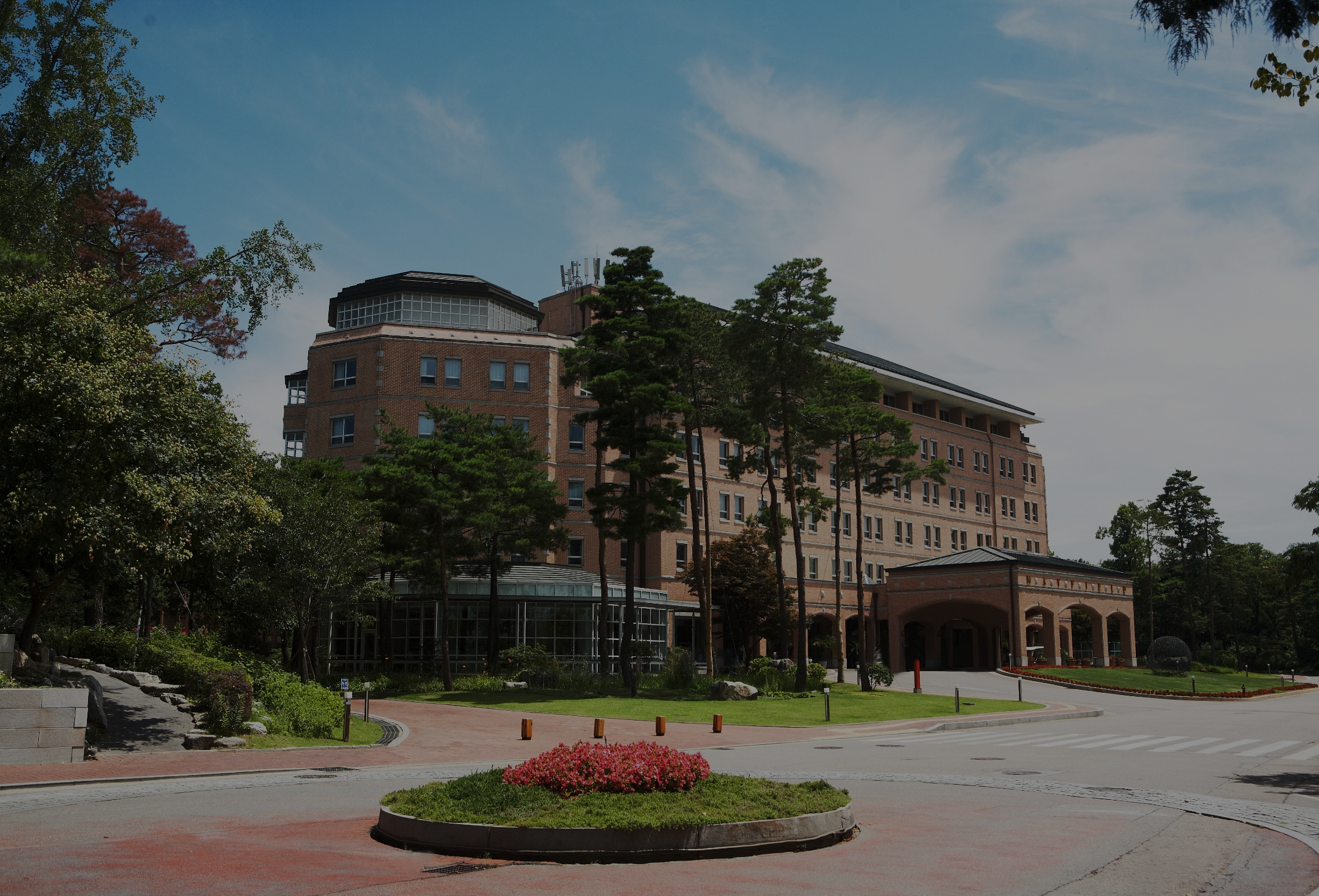 Events_한국직업능력개발원 주최 ICCDPP 국제회의
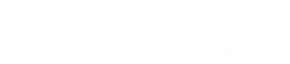 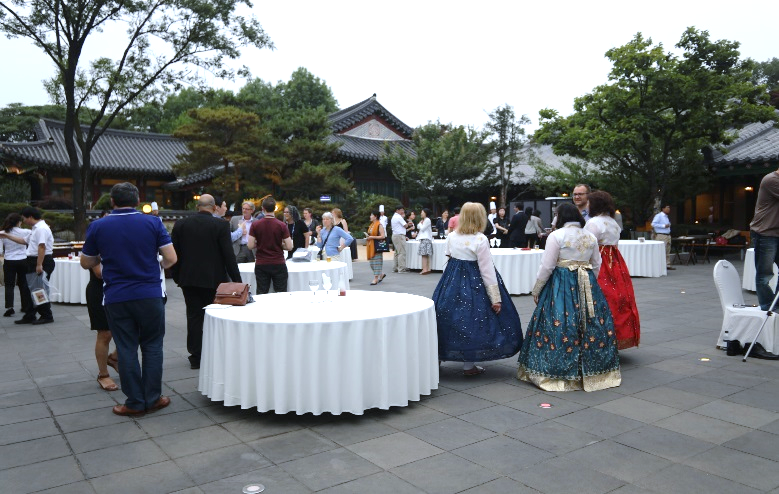 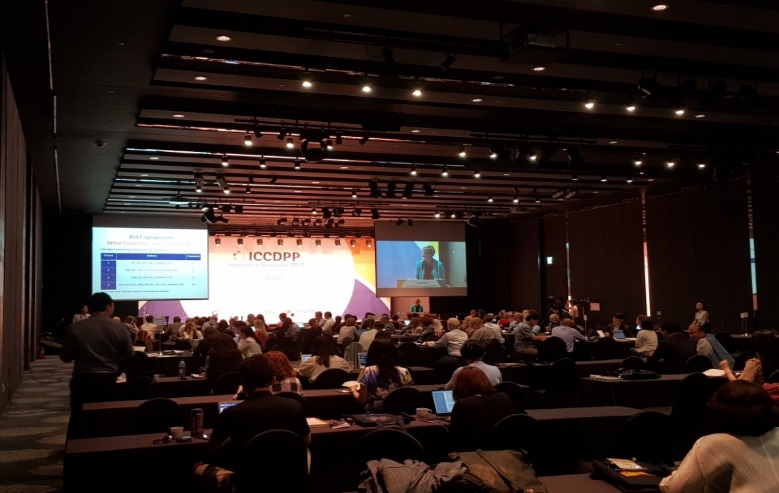 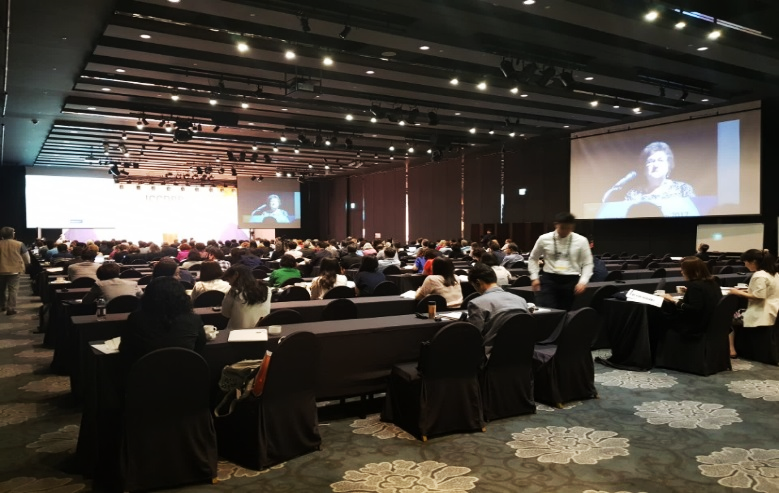 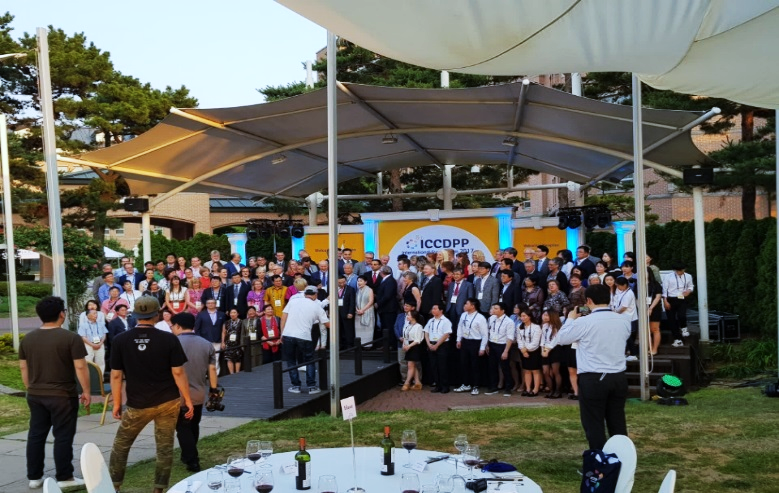 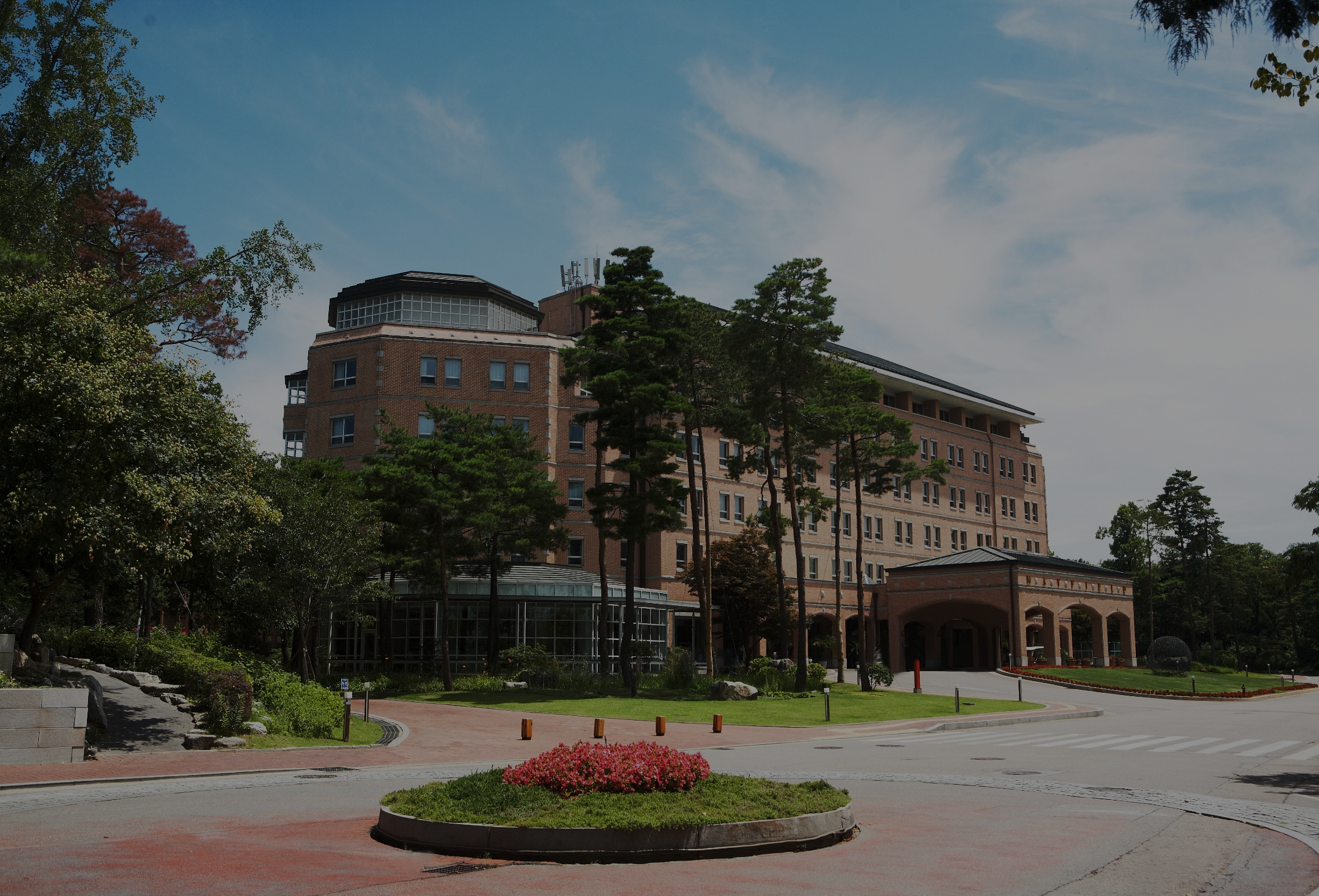 Events_국제방사선방호위원회(ICRP) 국제방사선학회
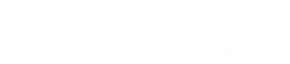 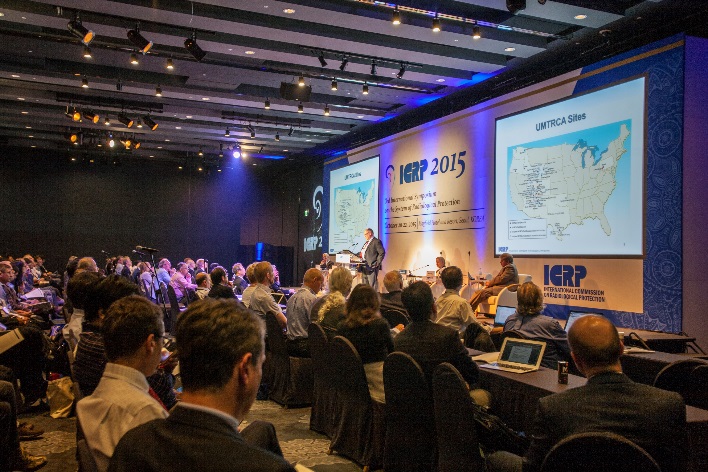 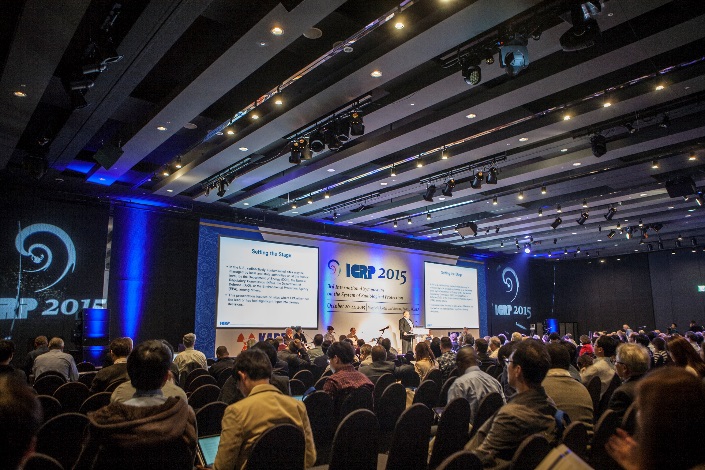 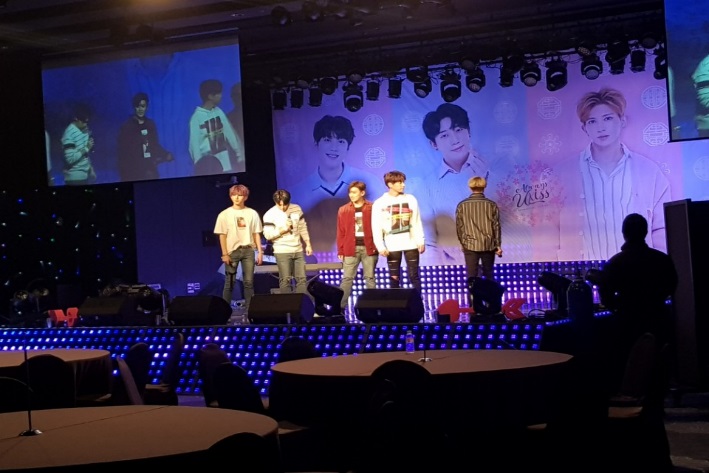 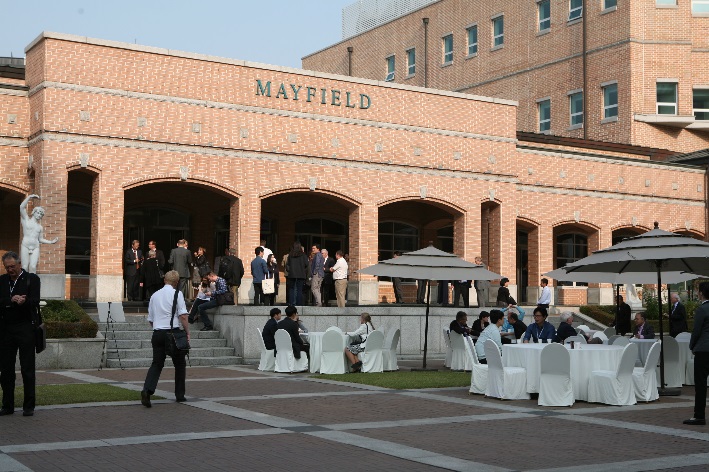 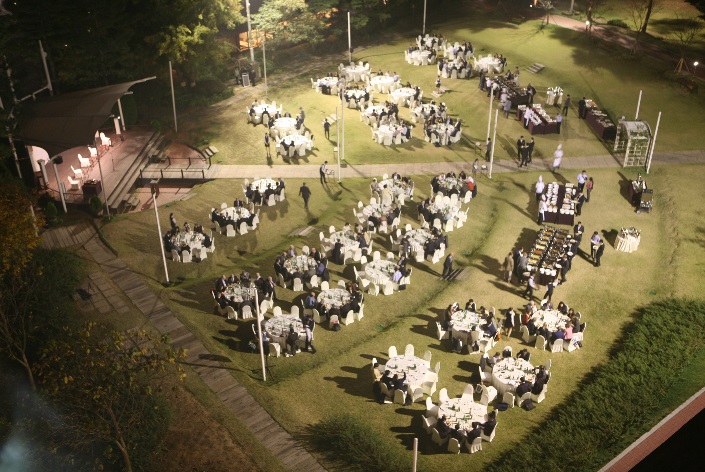 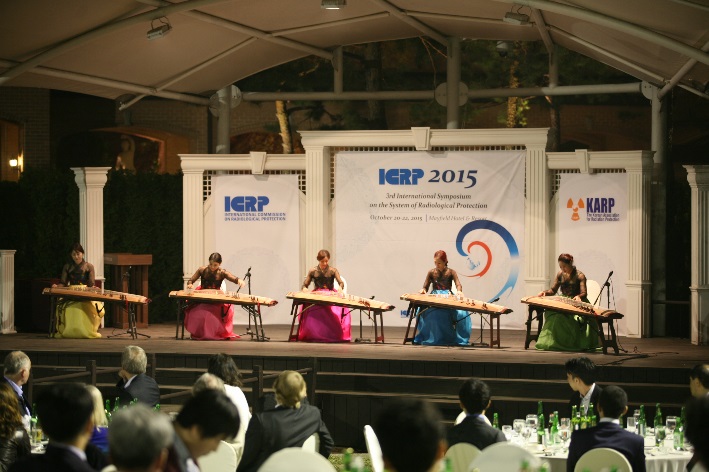 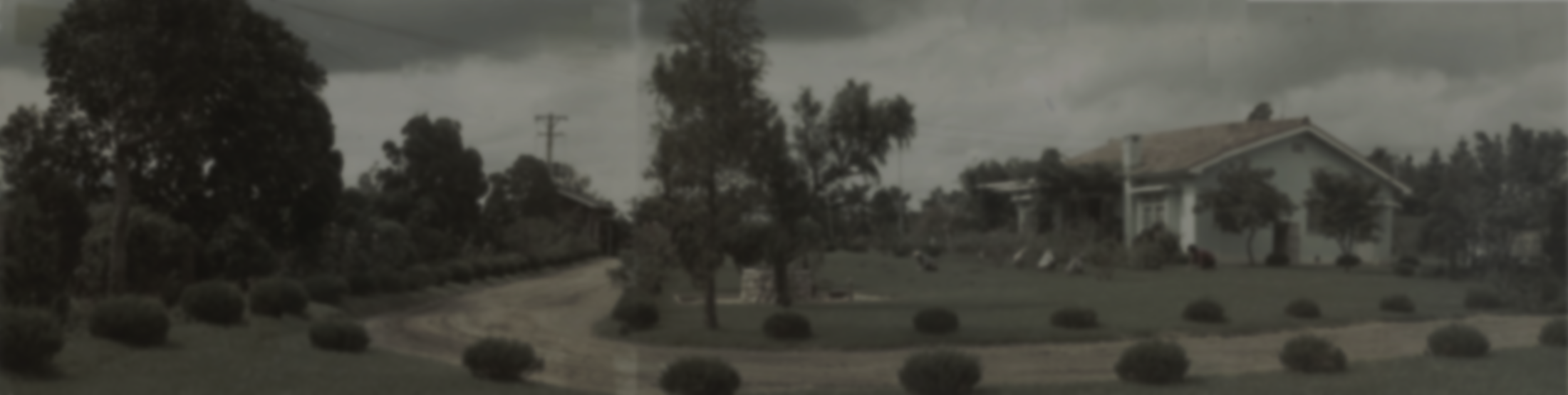 체험일정
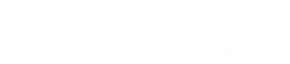 [AGENDA]
09:30~10:00 – 세종대학교 집합
10:00~10:40 – 명단체크 후 셔틀버스 탑승
10:40~11:00 – 메이필드호텔 도착 및 연회장으로 이동
11:00~11:30 – 메이필드호텔 오리엔테이션 / 호텔 외식사업 소개, 교육일정 안내 및 주의사항 전달
11:30~13:00 – 외식서비스 테이블 매너교육 및 실습 & 오찬
13:00~15:00 – 서비스마인드 교육, 예절 교육 
15:00~16:00 – 기술기반 서비스 메이필드호텔 투어  
16:00~17:20 – 면접 이론 및 시뮬레이션
17:20~17:40 – 사장님 특별강의
17:40~20:00 – 와인소믈리에 강의 & 만찬
20:00~21:30 – 세종대학교 하차
감사합니다!
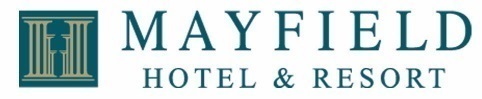